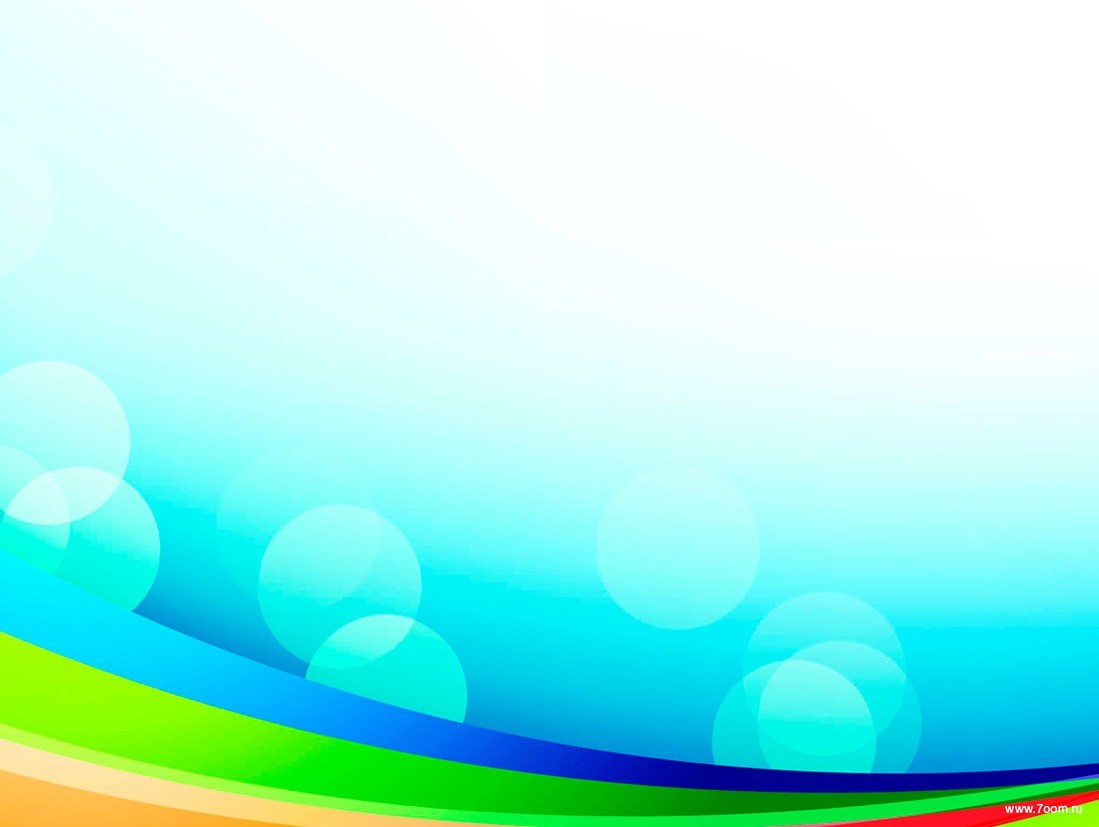 Муниципальное бюджетное дошкольное образовательное учреждение 
детский сад № 29 г.Кузнецка
улица Маяковского, дом 53 – б, корпус 3
(МБДОУ ДС № 29 г.Кузнецка)
Сообщение из опыта работы на тему:
«Формирование навыков безопасного поведения дошкольников в быту»
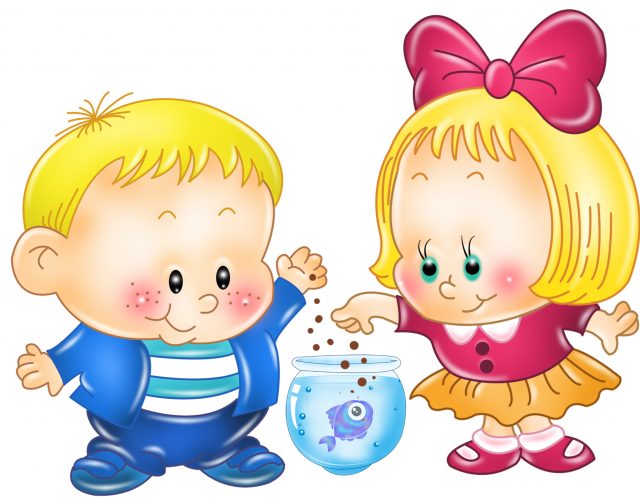 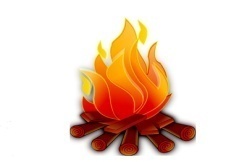 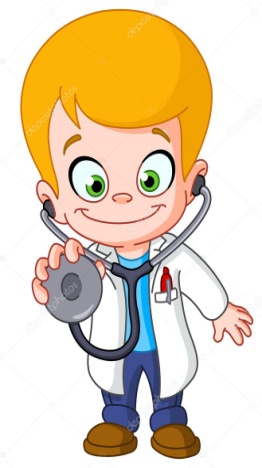 Подготовила: Г.Р.Бикмаева
воспитатель МБДОУ ДС № 29
 г.Кузнецка
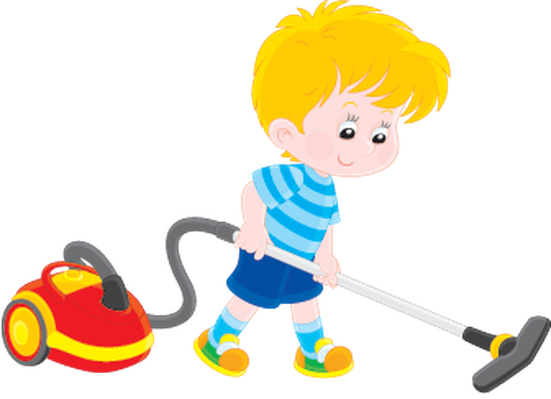 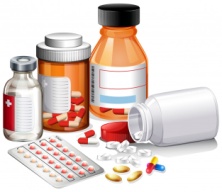 Кузнецк,
2019г.
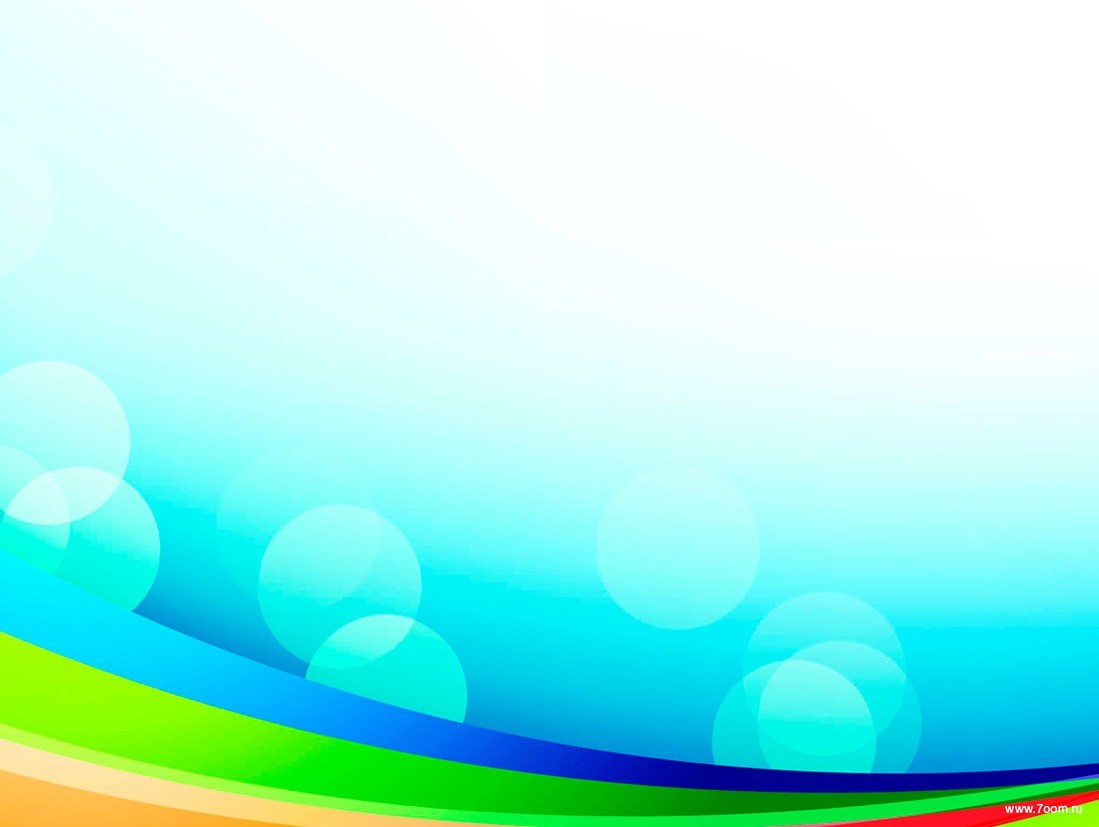 Безопасность – это « ... состояние защищенности жизненно важных интересов личности, общества и государства от внутренних и внешних угроз» Ст. 1 Закона Российской Федерации от 5 марта 1992 г. № 2446—I «О безопасности»
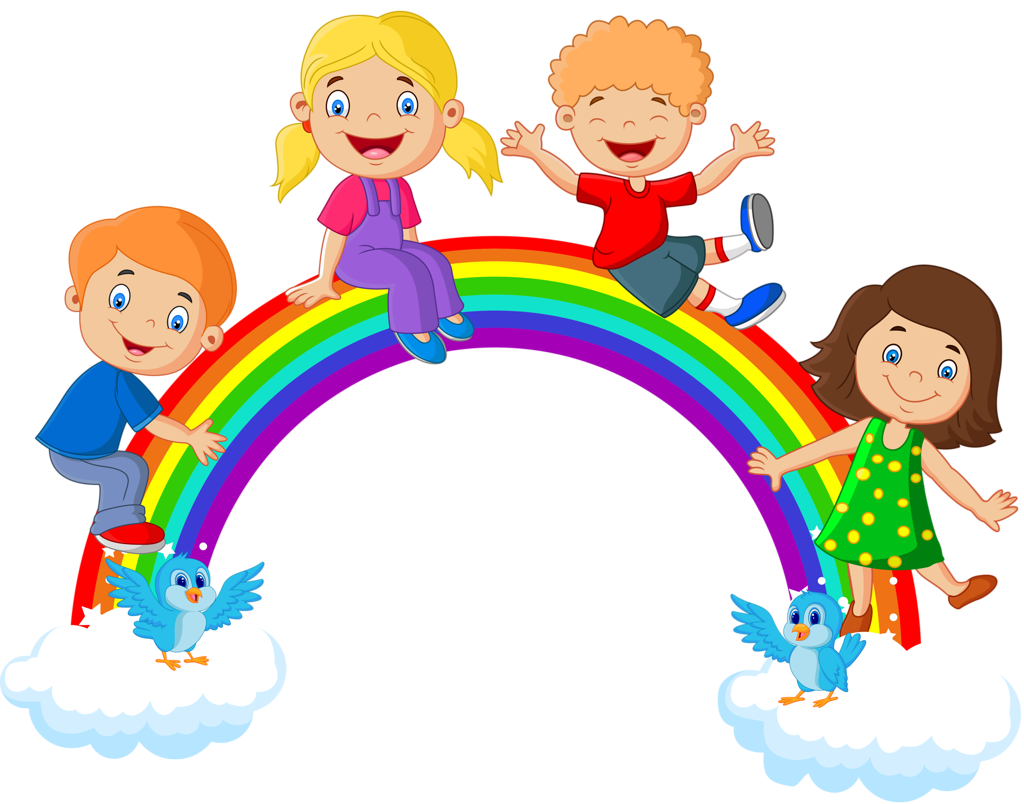 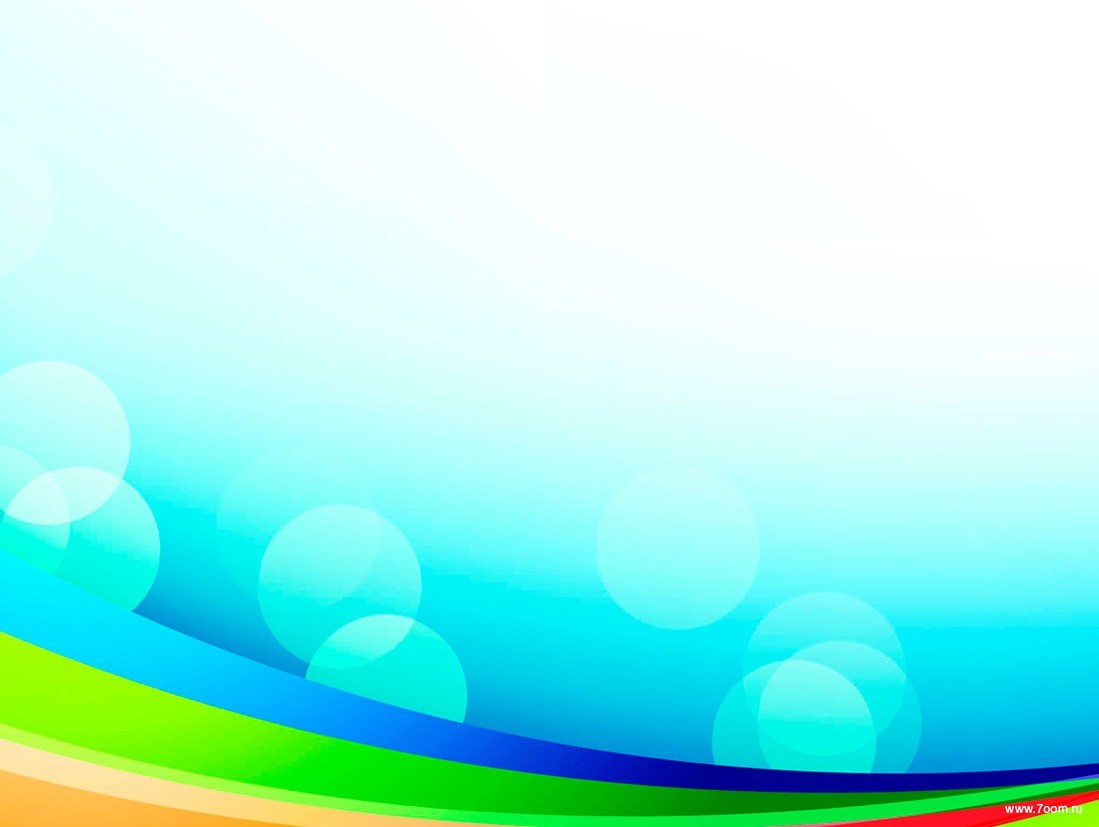 ЗАДАЧИ:
знакомство с бытовыми источниками опасности, с необходимыми действиями в случае опасности, формирование представления о способах безопасного поведения в быту;
 воспитание чувства взаимопомощи и товарищества.
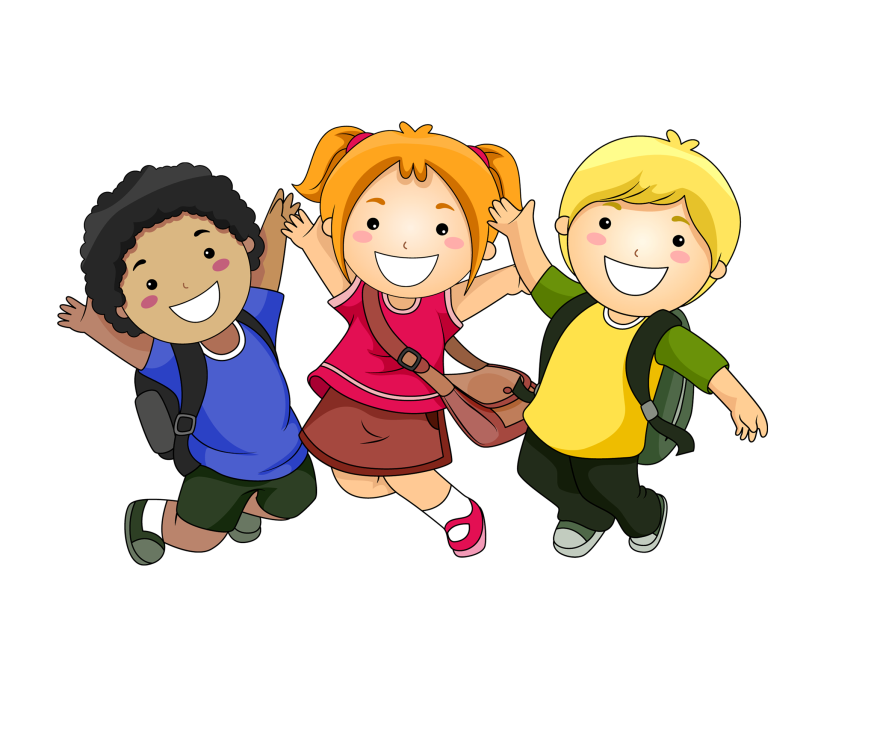 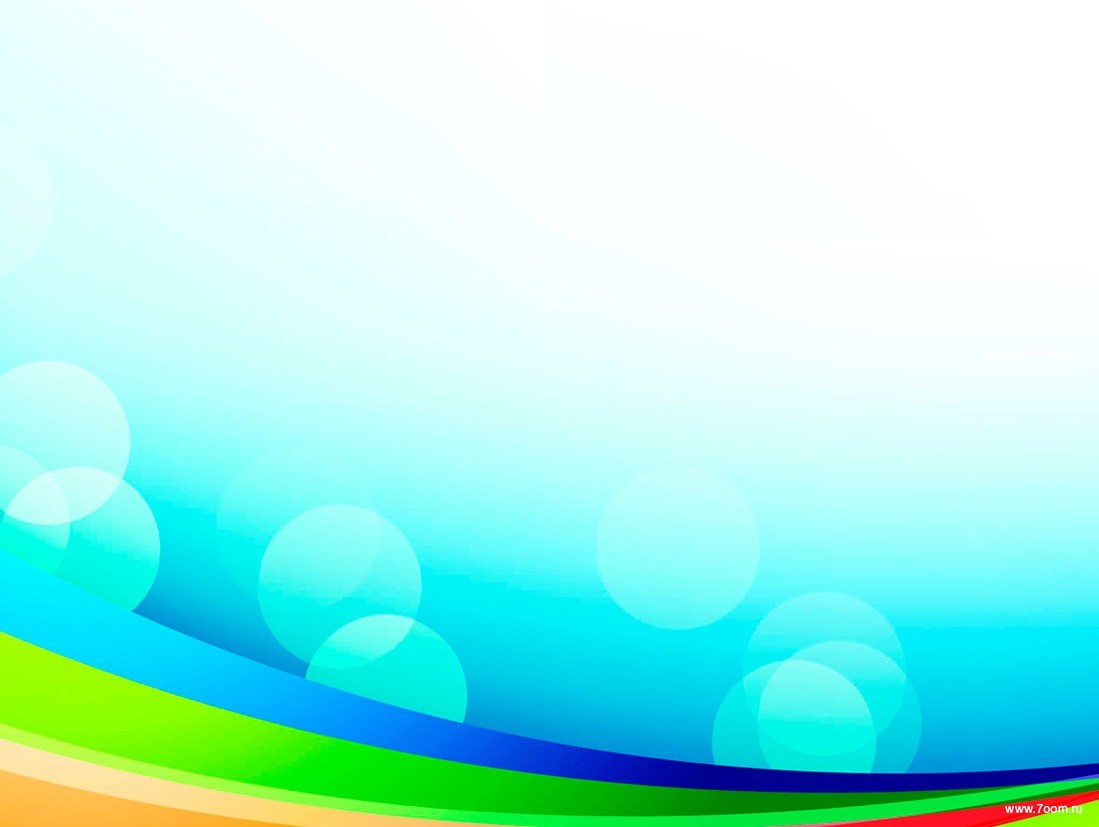 принципы
системность и последовательность
доступность
включение в деятельность
динамичность
наглядность
психологическая комфортность
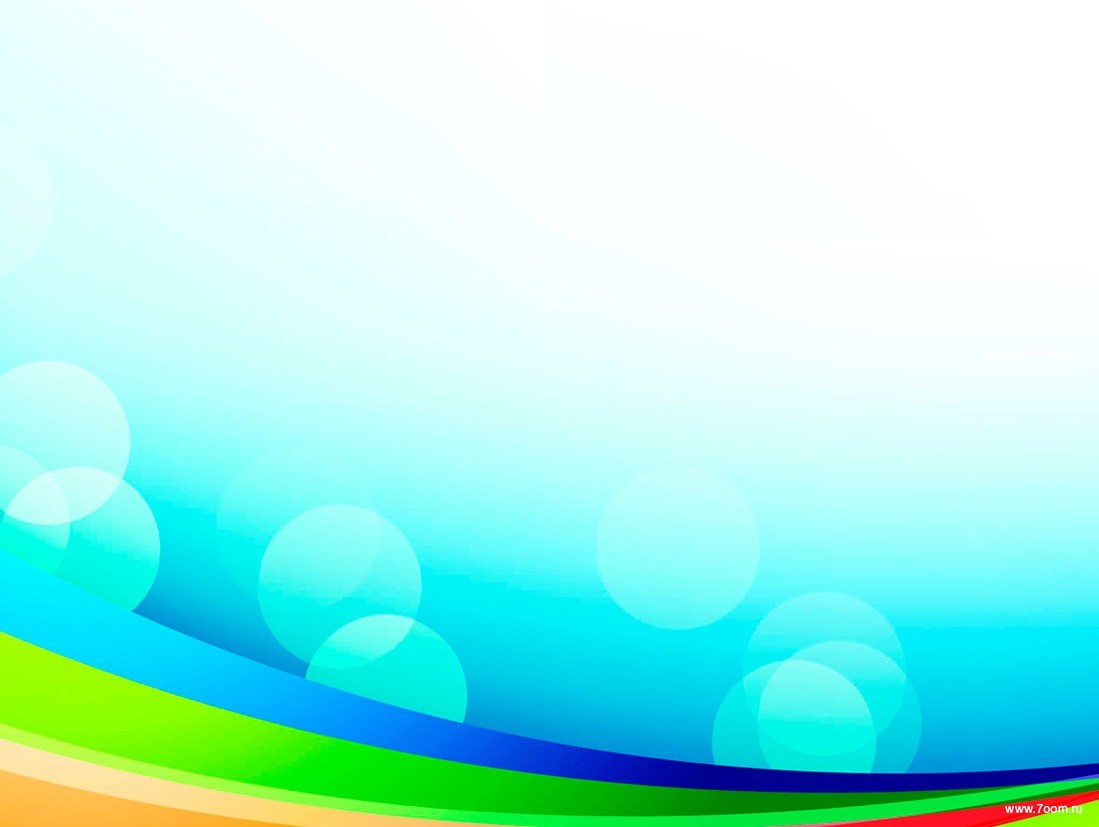 ФОРМЫ ОБРАЗОВАТЕЛЬНОЙ ДЕЯТЕЛЬНОСТИ:
НОД;
дидактические, подвижные, сюжетно – ролевые игры, игры – 
  тренинги;
- чтение художественной литературы,  заучивание стихотворений, заучивание  правил безопасного поведения, отгадывание загадок;
- обыгрывание ситуаций правильного и неправильного поведения;
сбор фотоматериалов и рассматривание иллюстраций по теме, 
  просмотр мультфильмов;
- трудовая и продуктивная деятельность;
-наблюдения, экскурсии;
- театрализованные представления, досуги, развлечения;
- встречи с интересными людьми;
- участие в различных конкурсах;
- личный пример взрослых.
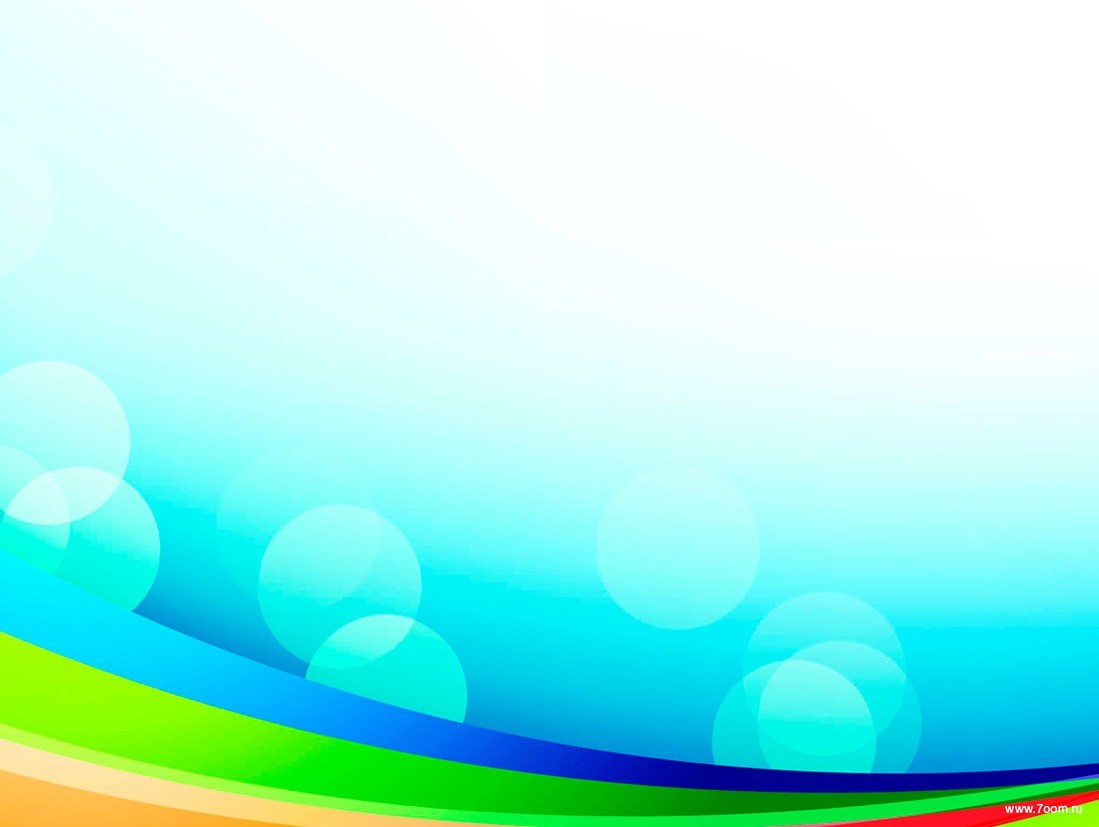 Тематический план
1 раздел «Ребенок и незнакомые взрослые»
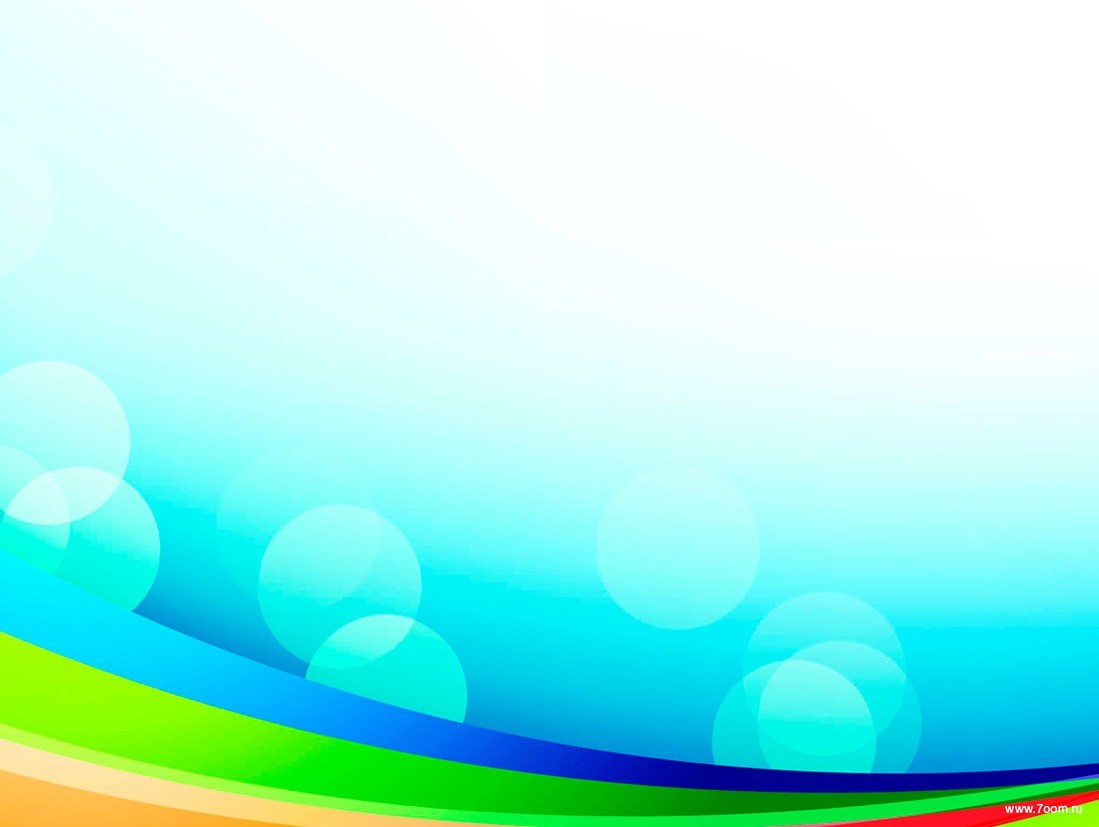 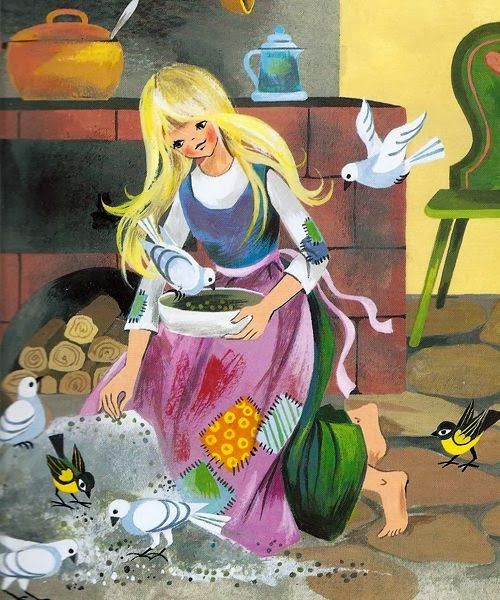 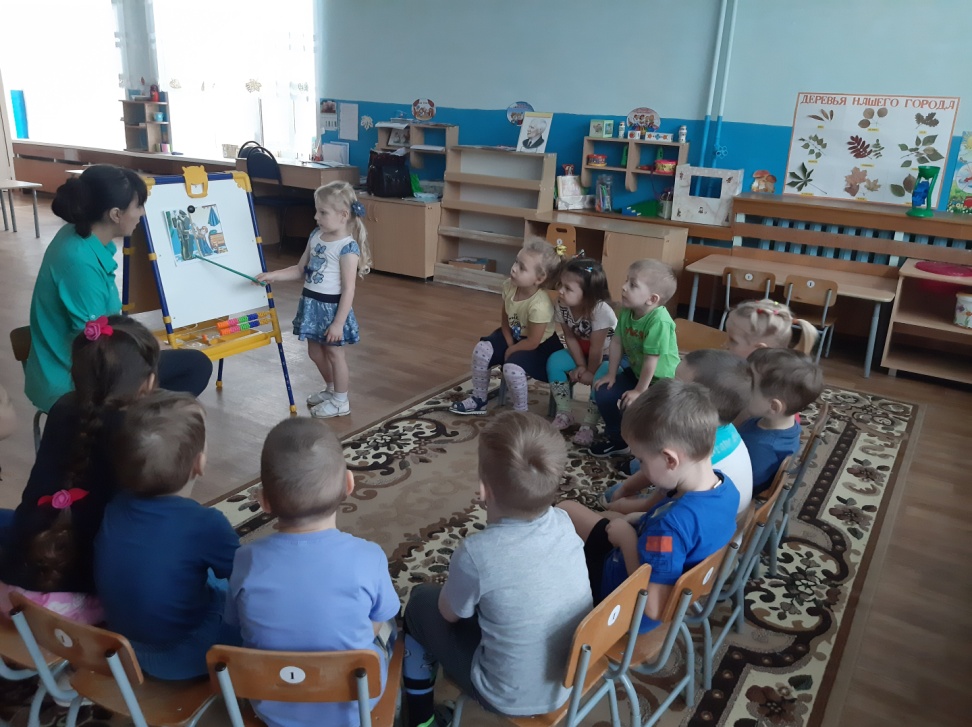 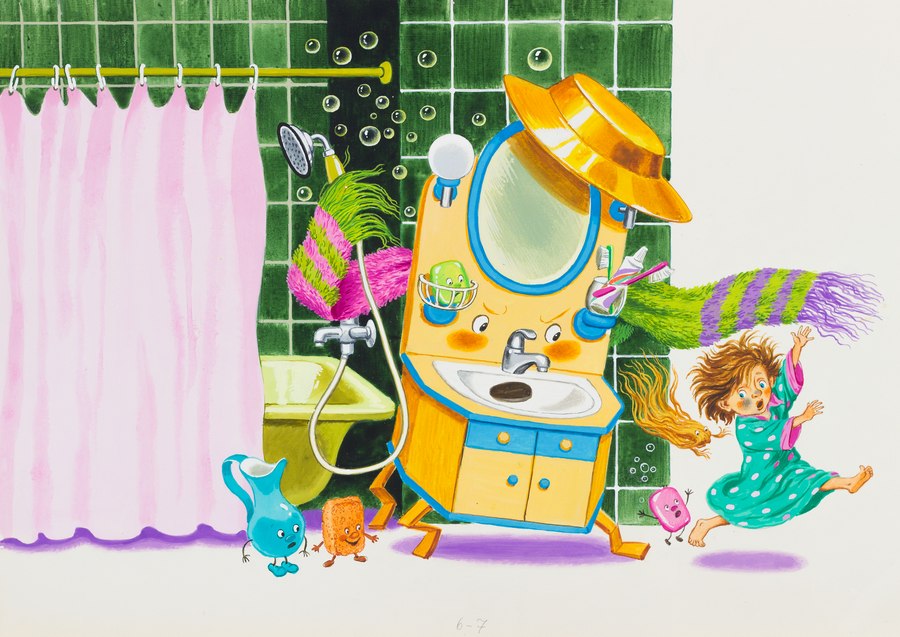 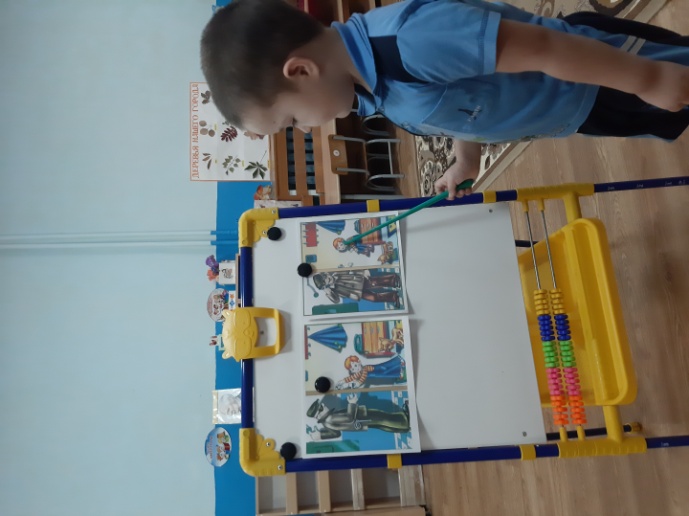 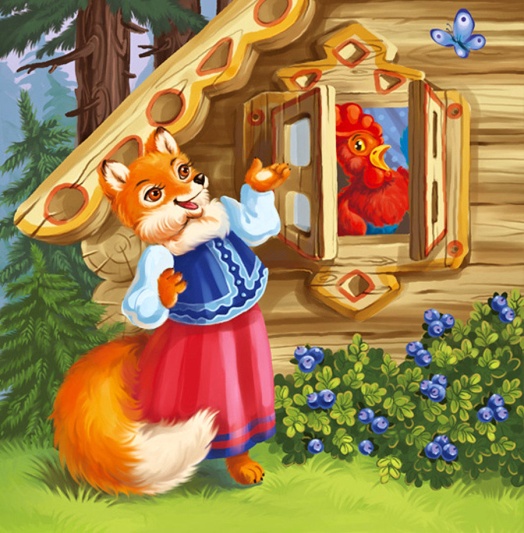 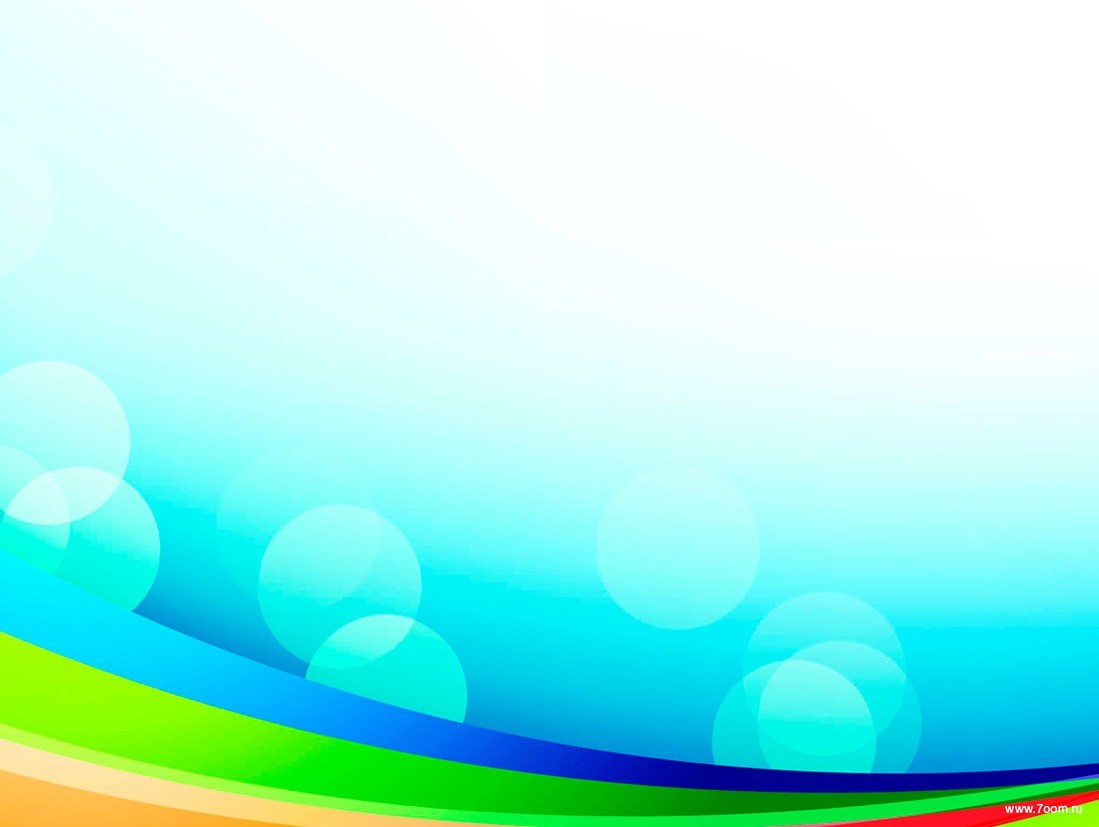 2 раздел «Ребенок дома»
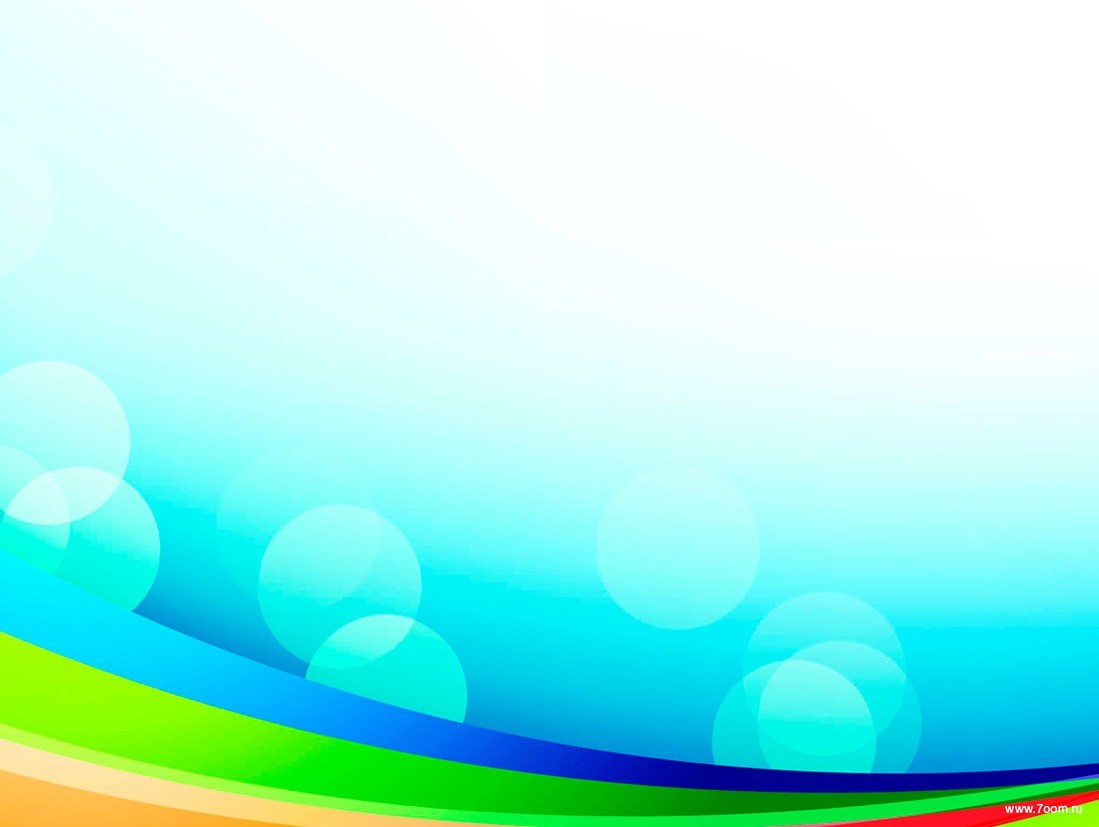 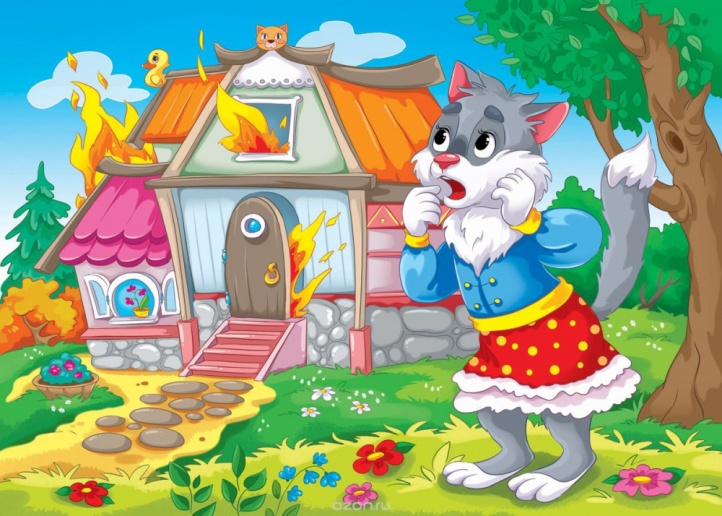 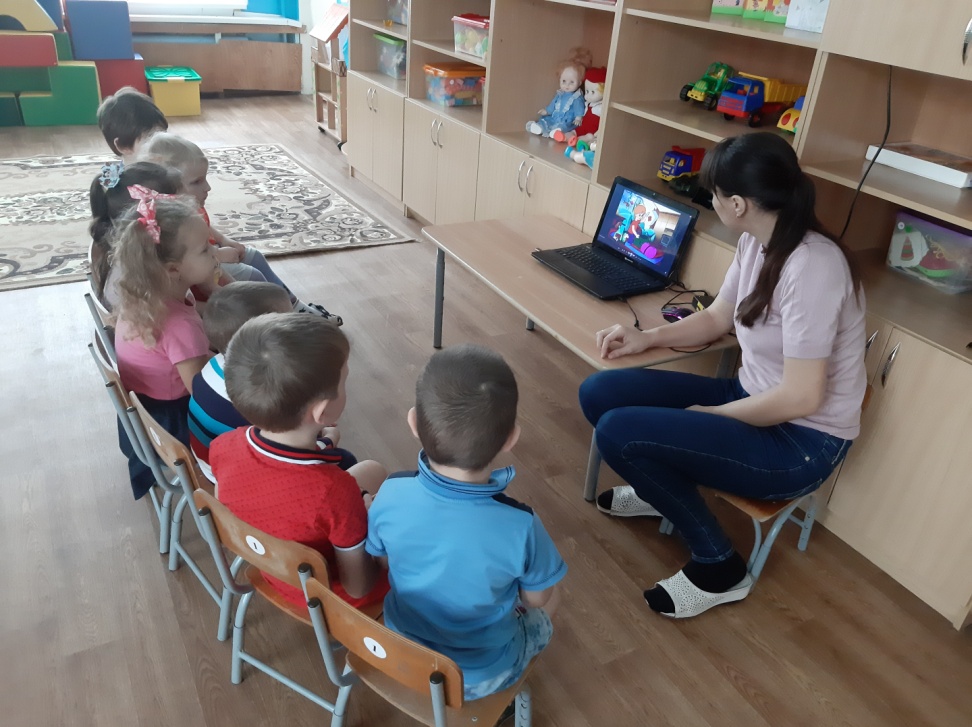 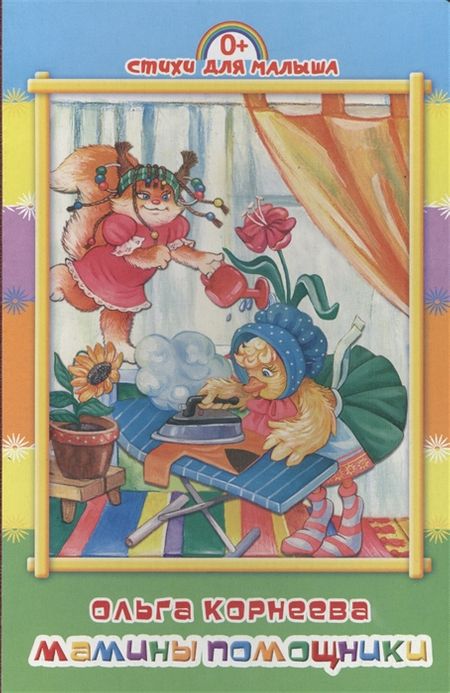 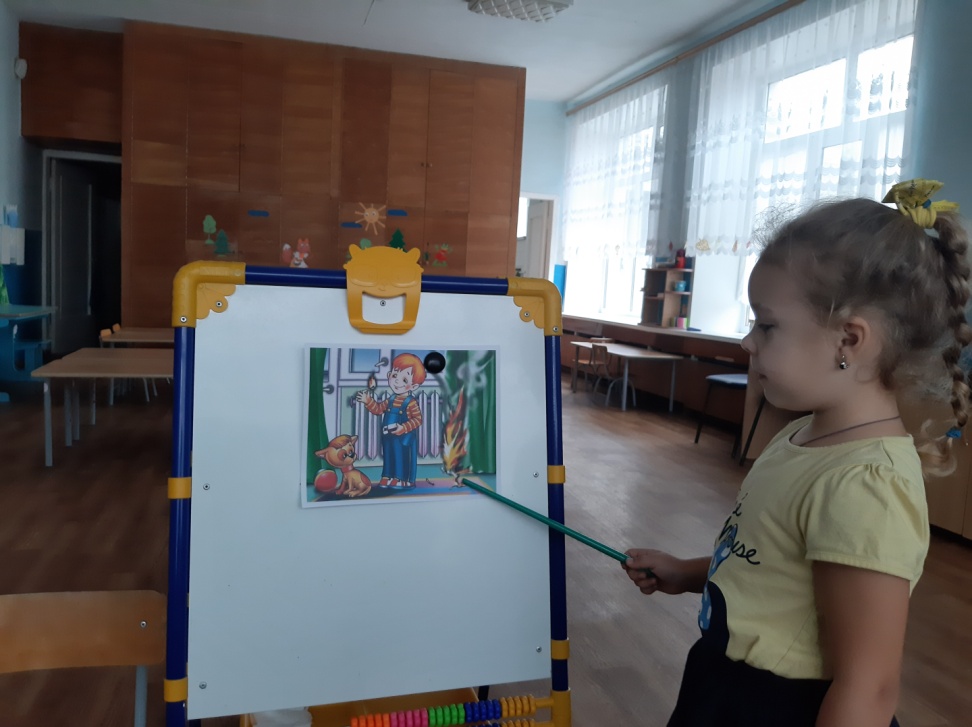 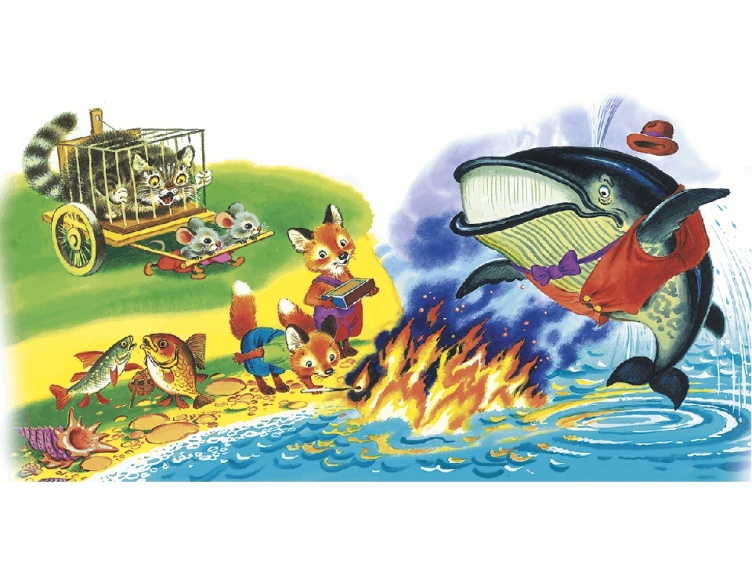 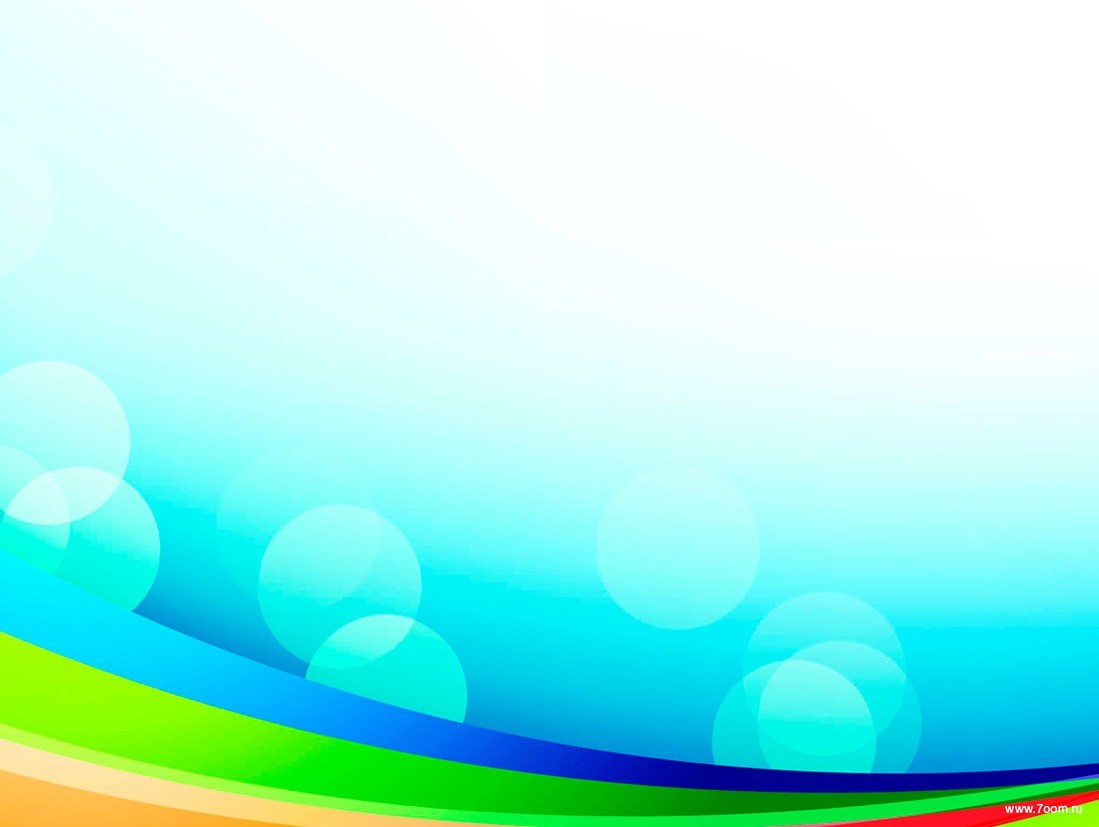 3 раздел «Ребенок на улице»
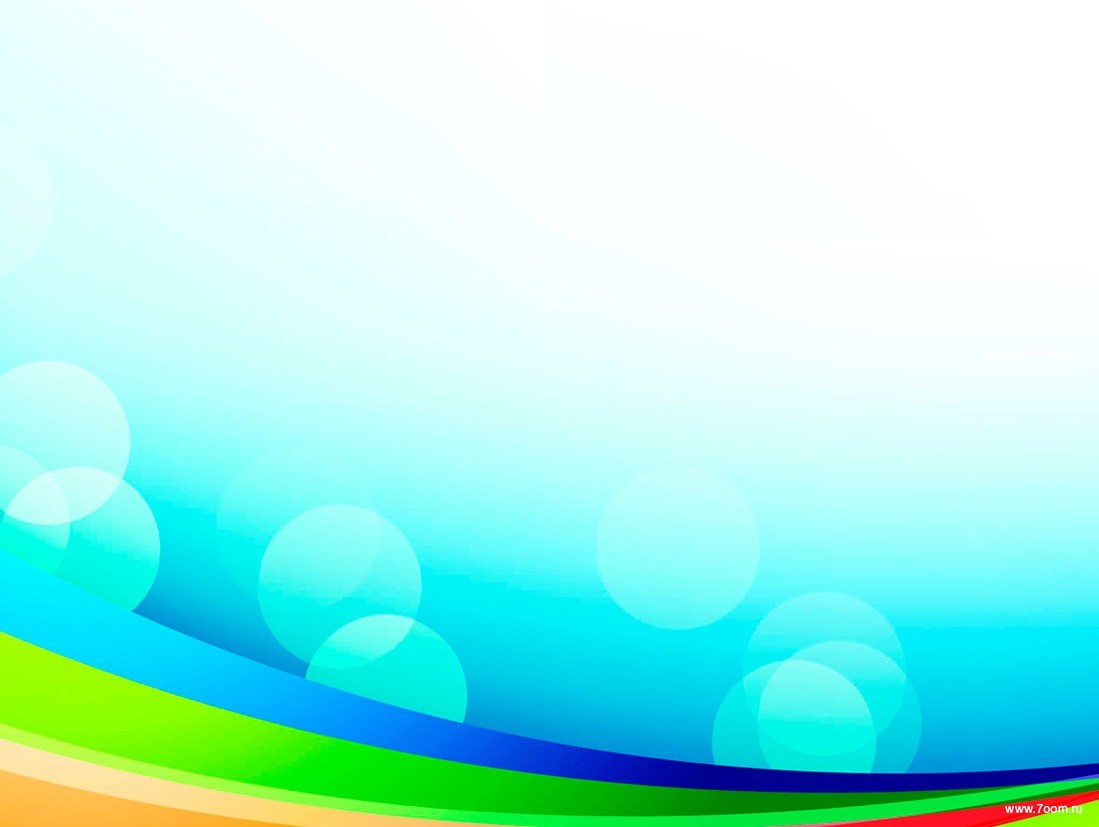 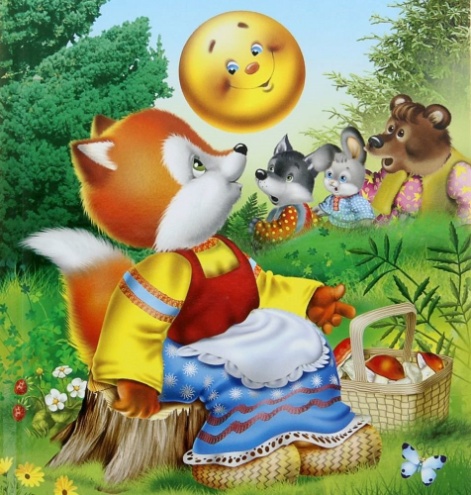 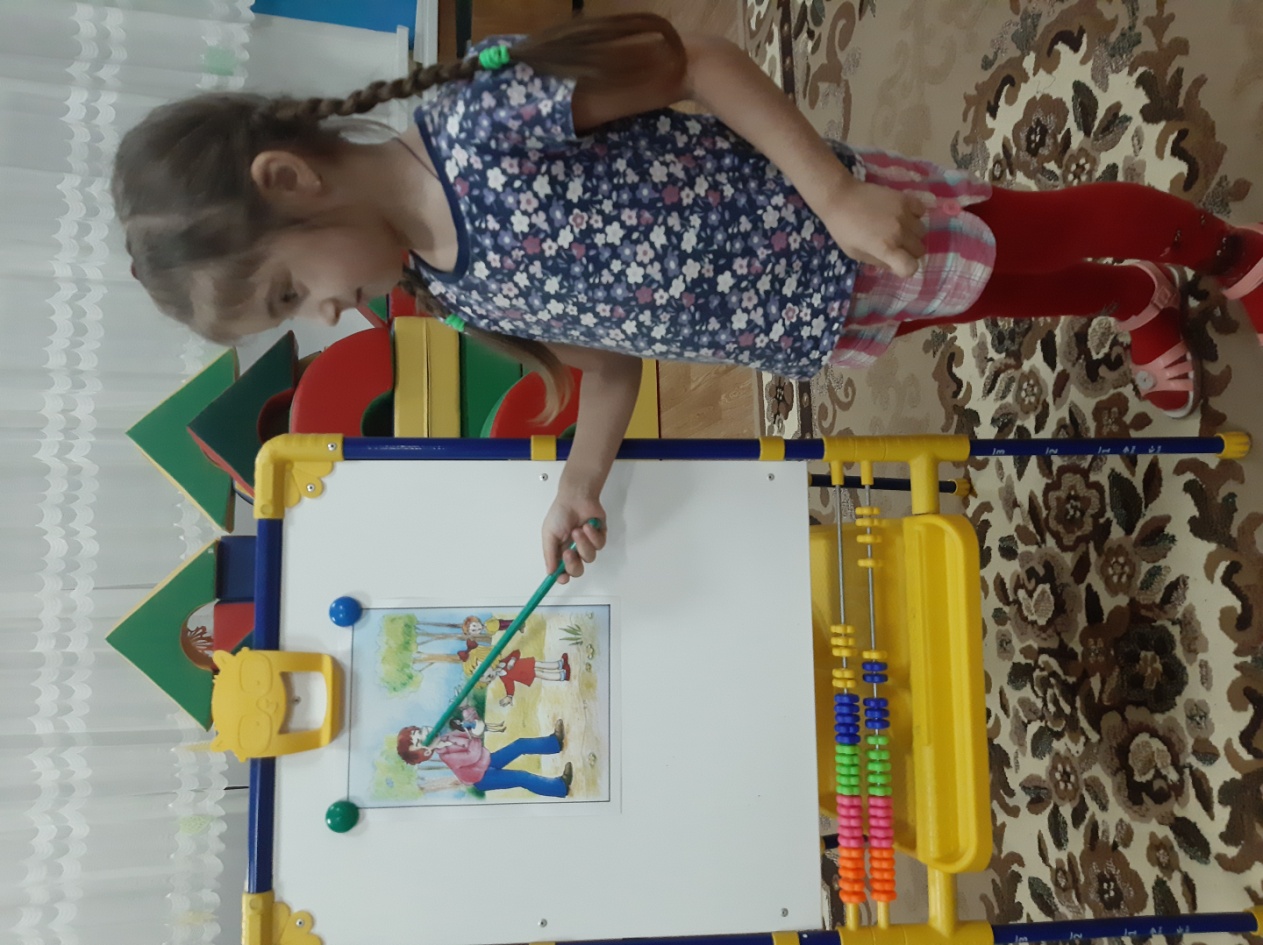 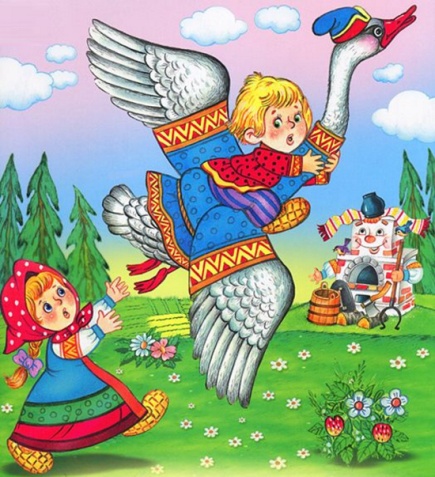 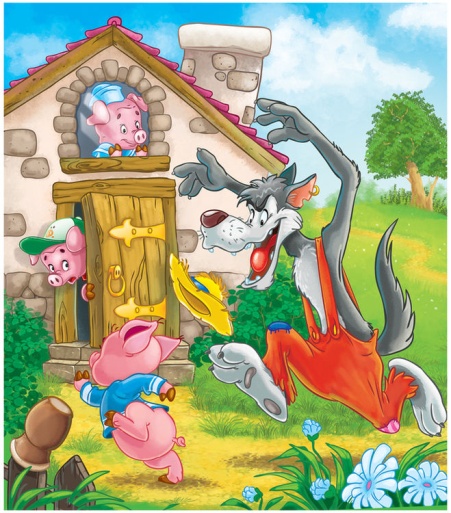 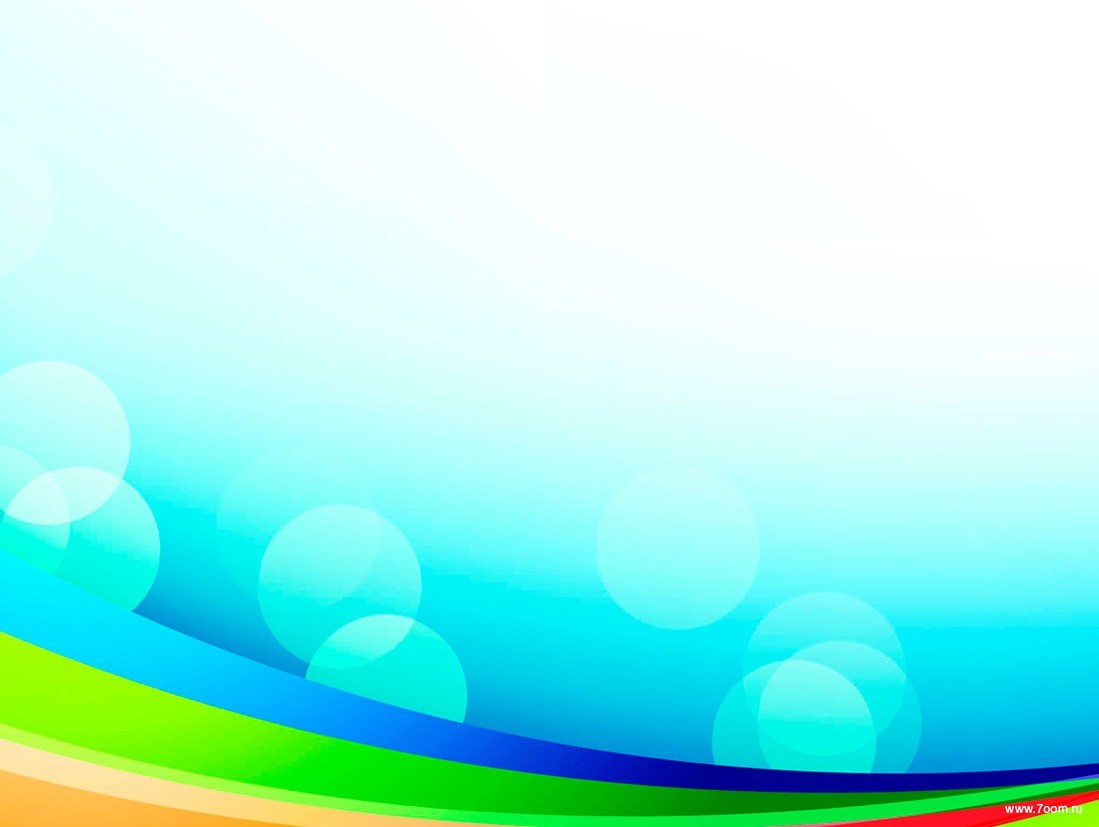 РАЗВИВАЮЩАЯ ПРЕДМЕТНО – ПРОСТРАНСТВЕННАЯ СРЕДА
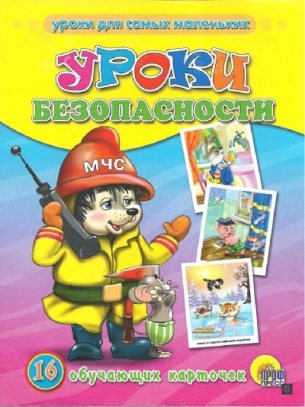 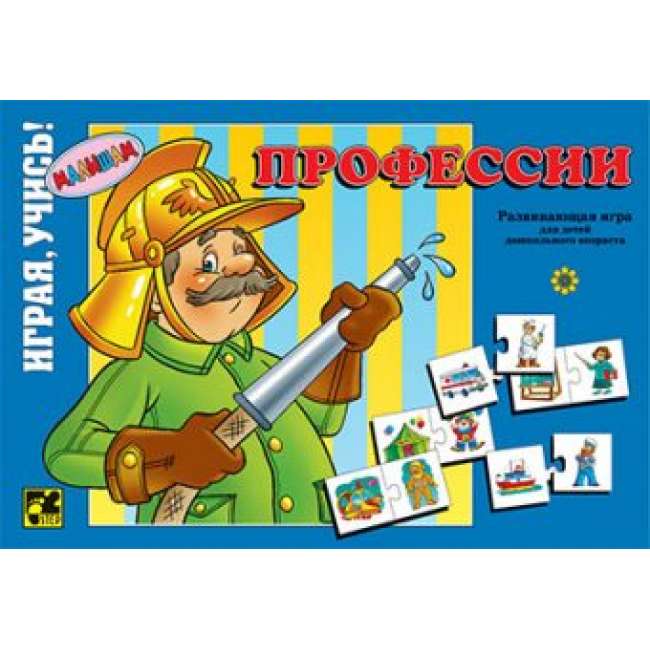 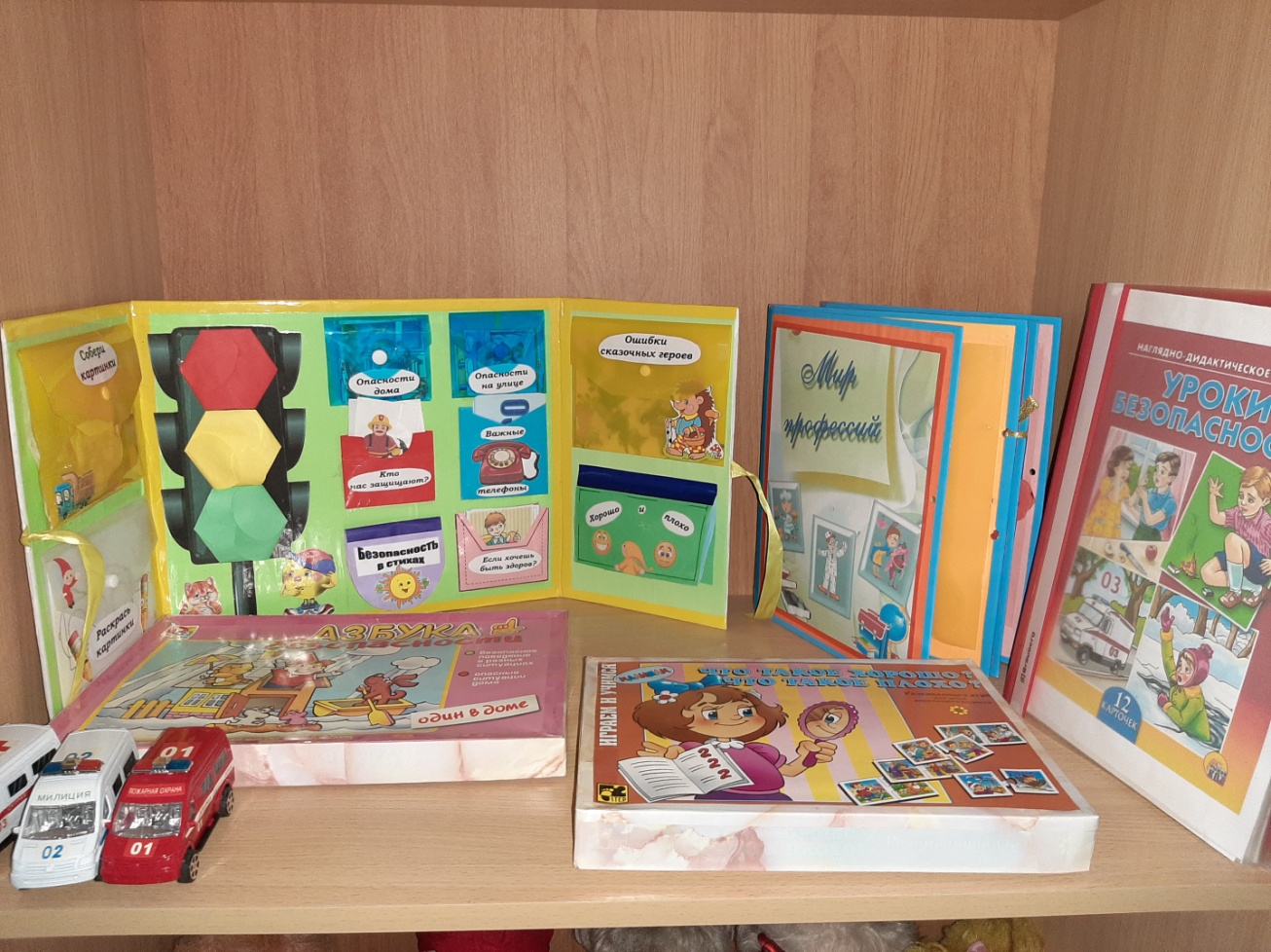 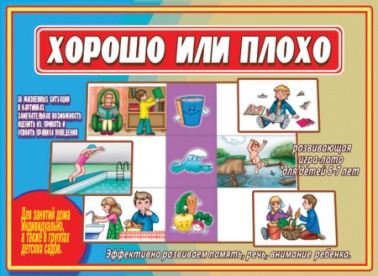 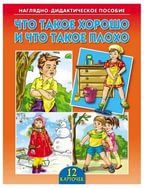 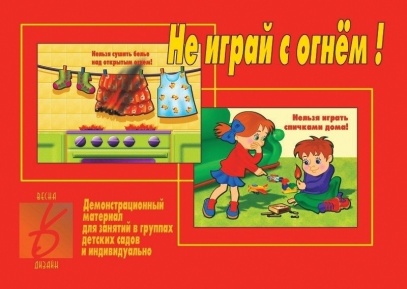 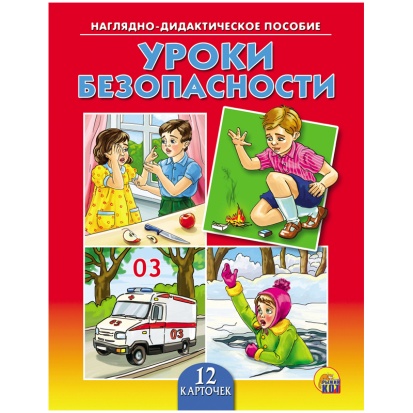 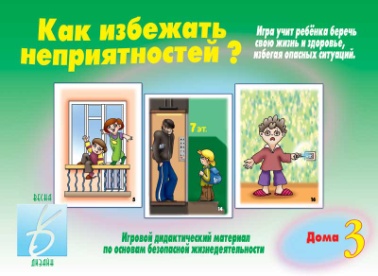 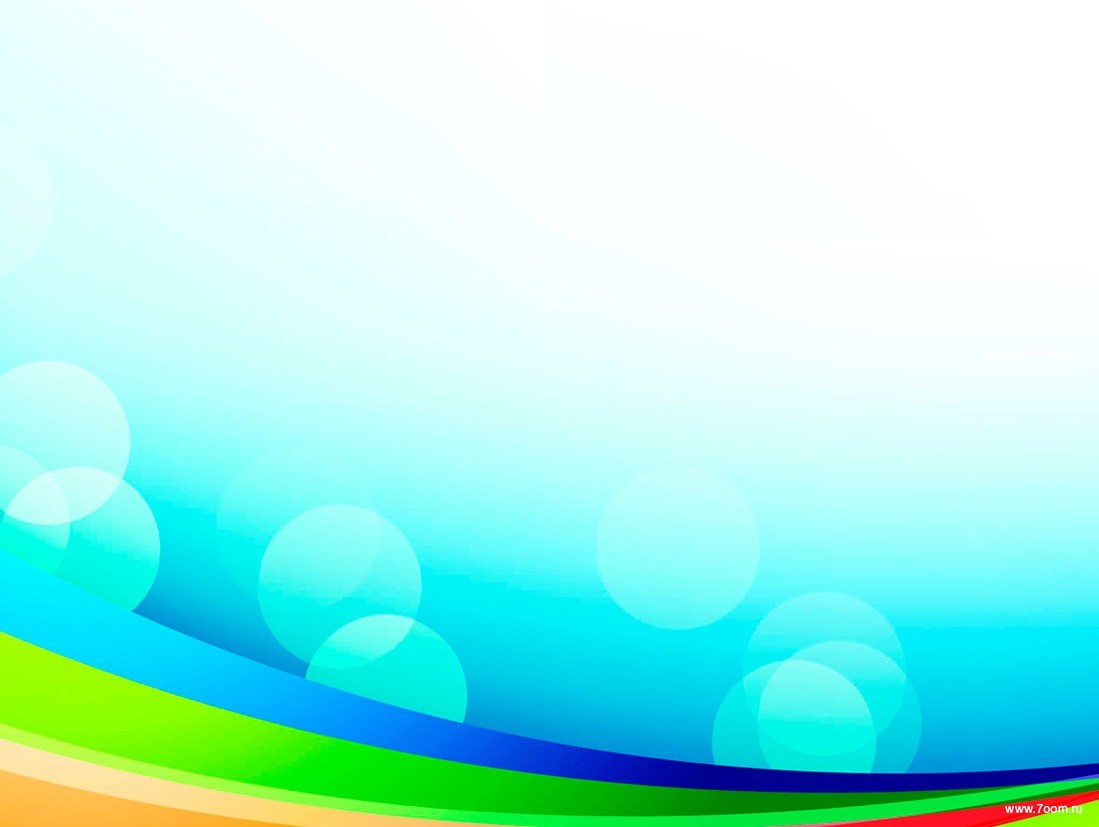 ИГРОВОЕ МОДЕЛИРОВАНИЕ
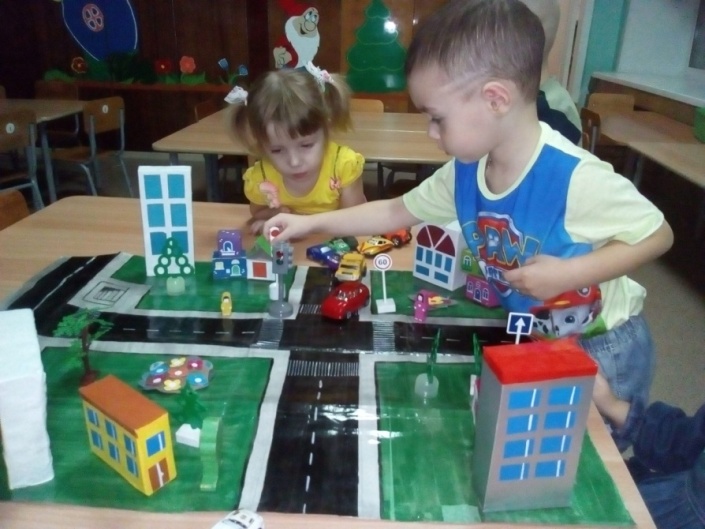 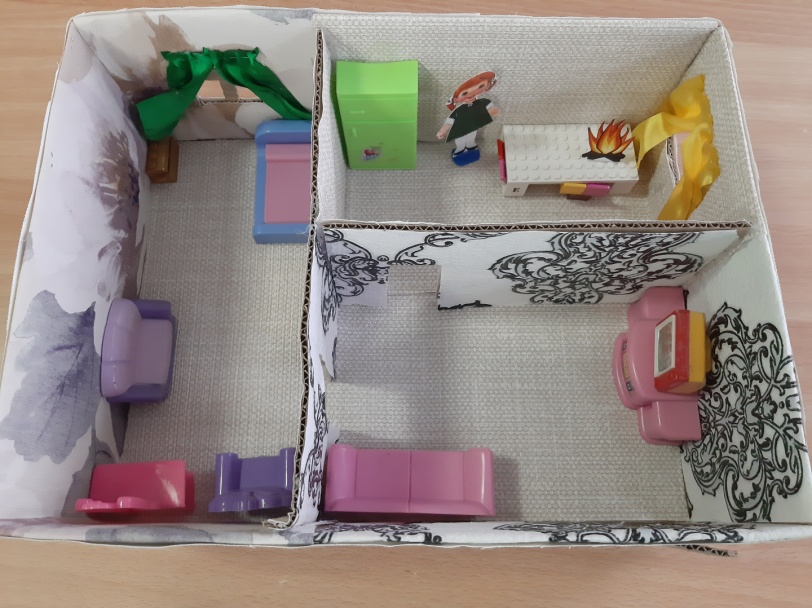 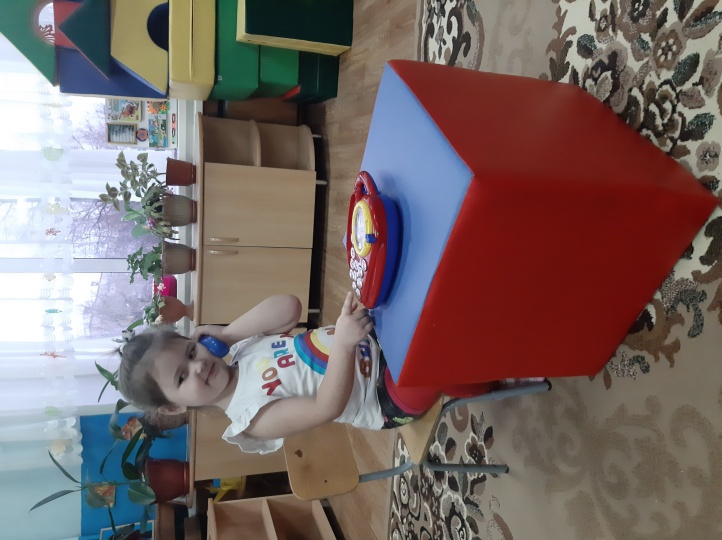 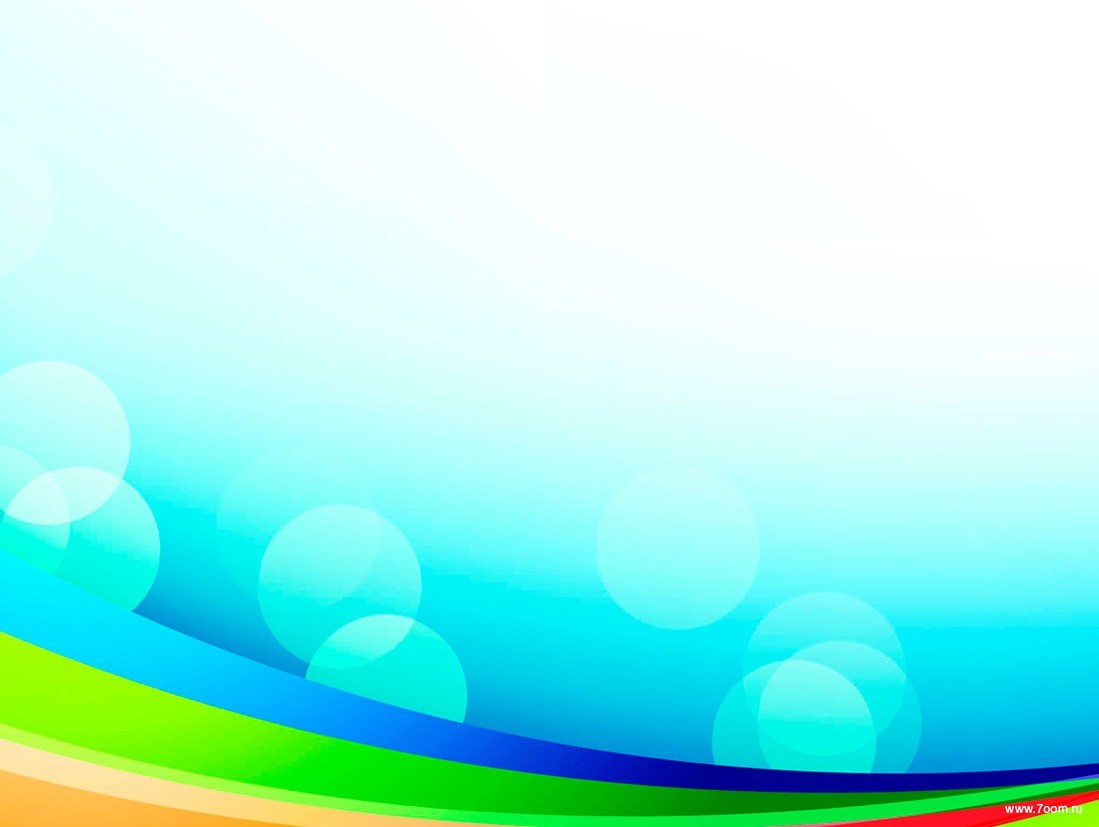 ДИДАКТИЧЕСКИЕ ИГРЫ
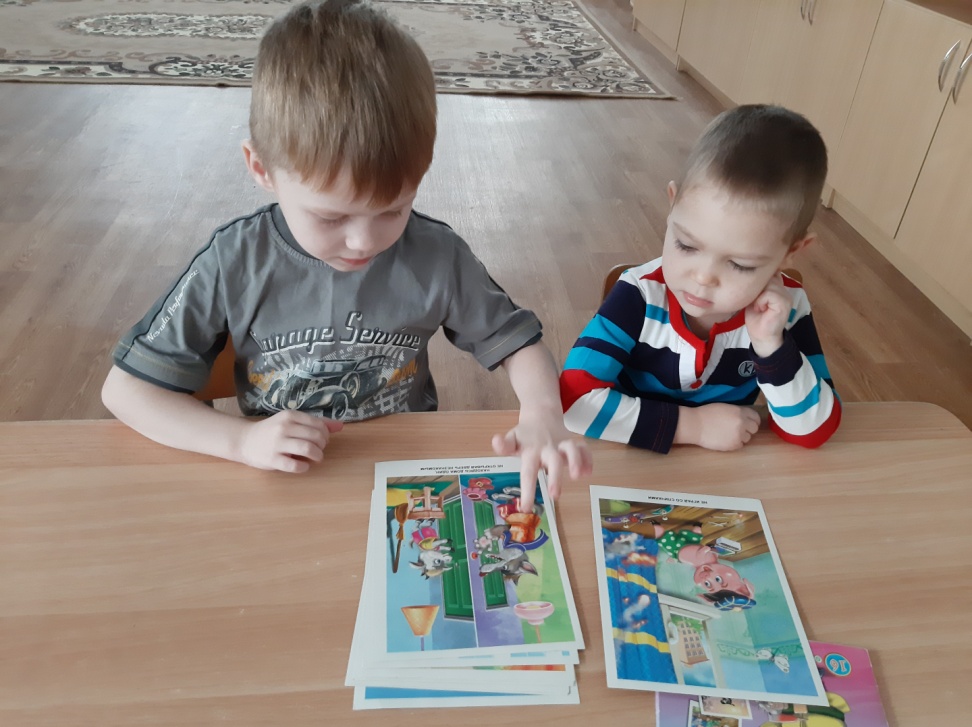 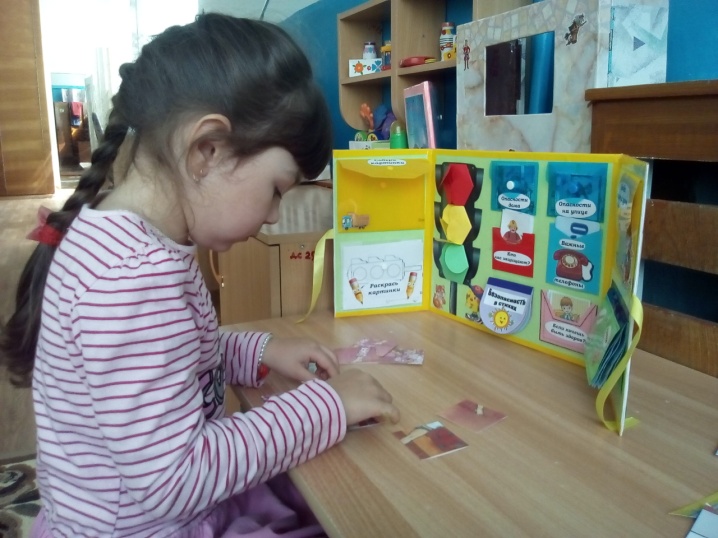 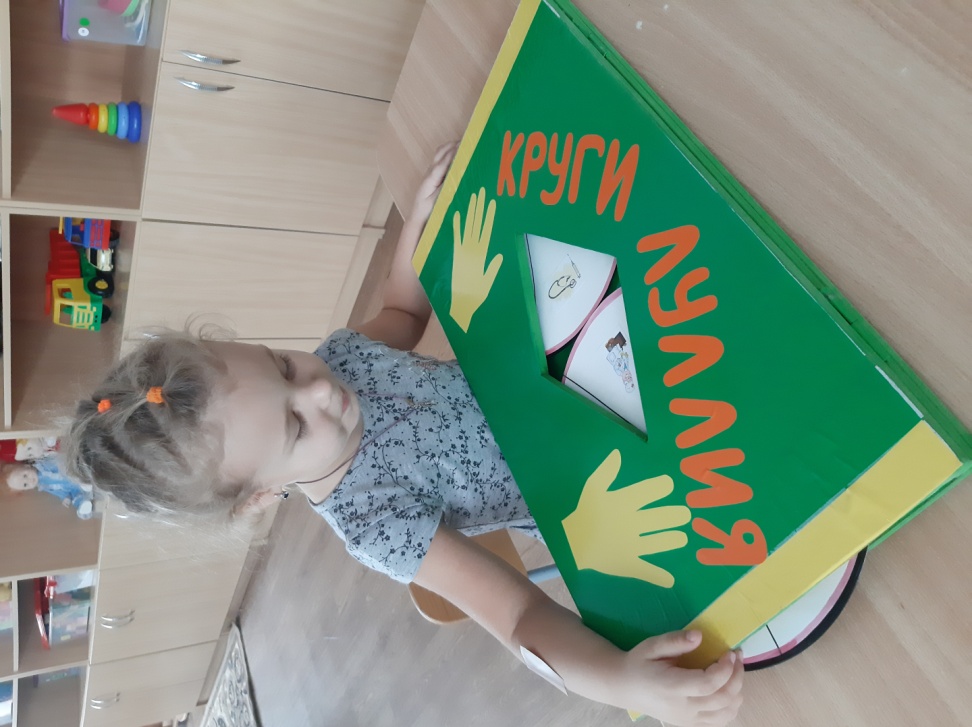 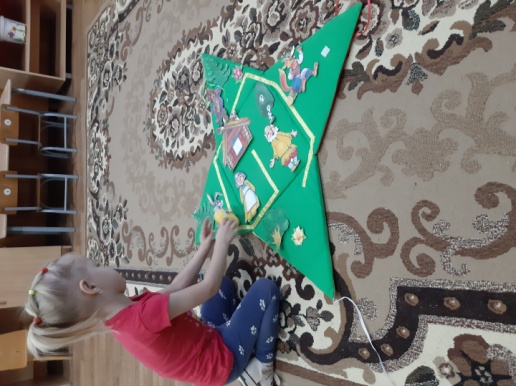 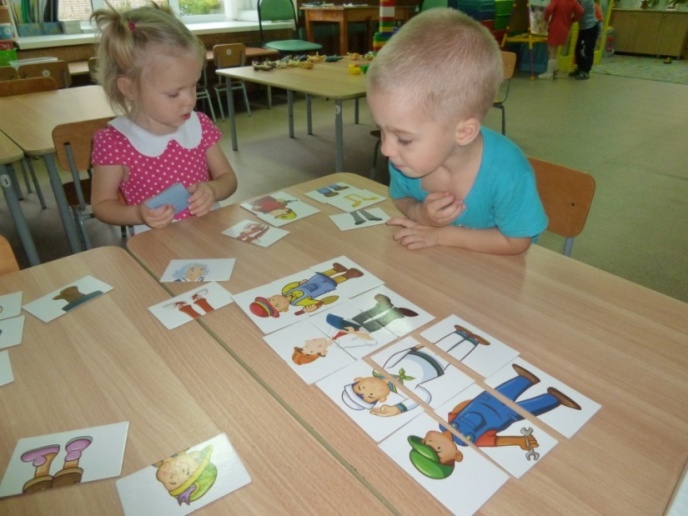 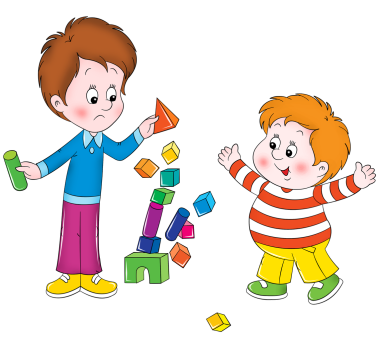 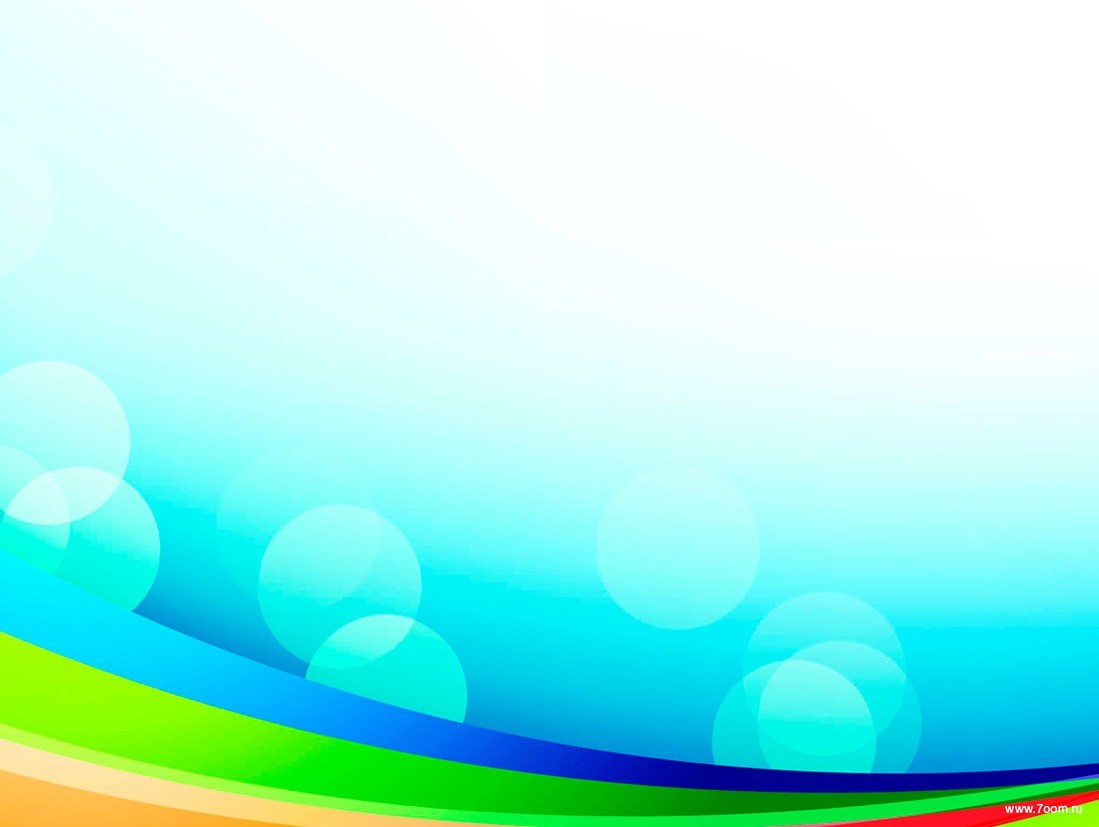 СЮЖЕТНО-РОЛЕВЫЕ ИГРЫ
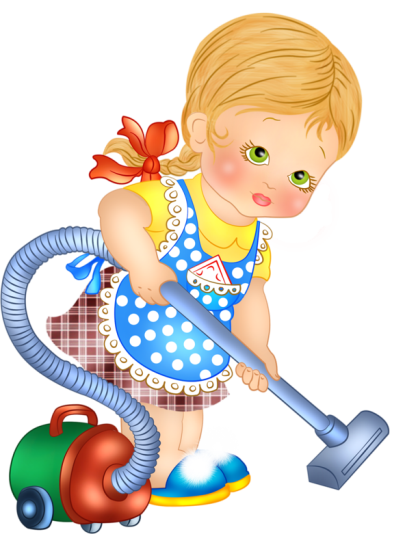 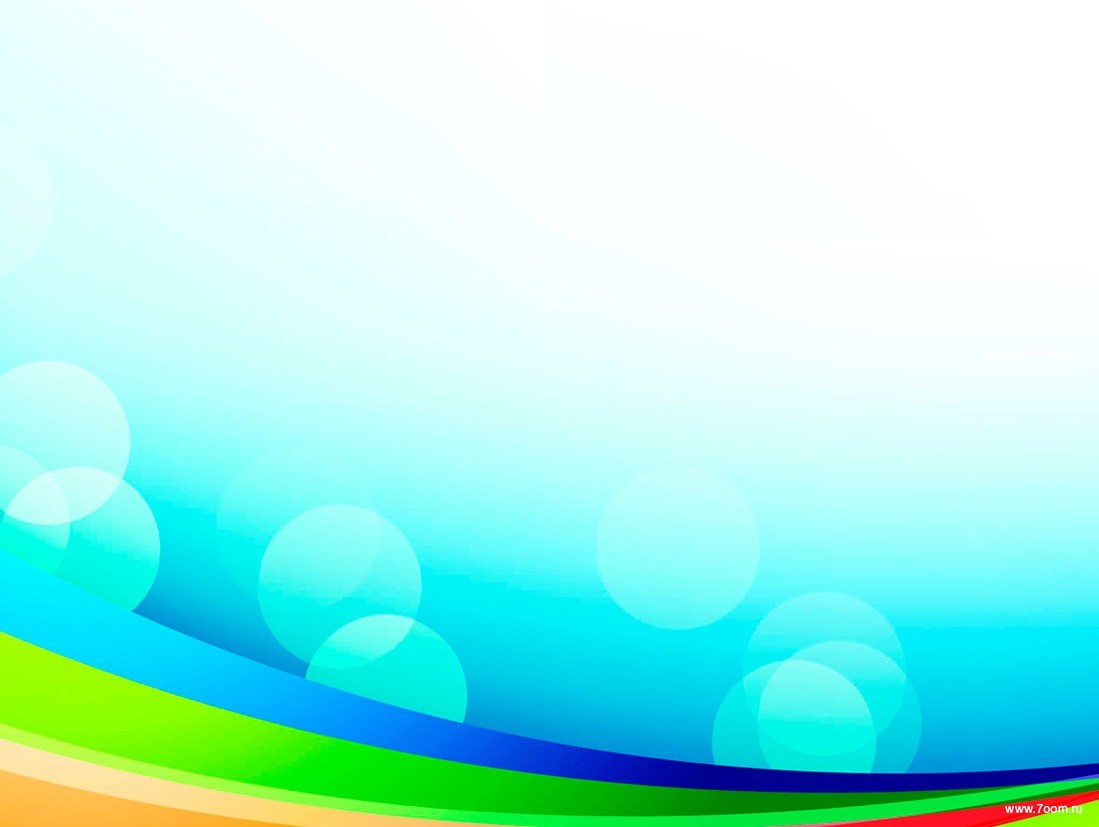 ТЕАТРАЛИЗОВАННАЯ ДЕЯТЕЛЬНОСТЬ
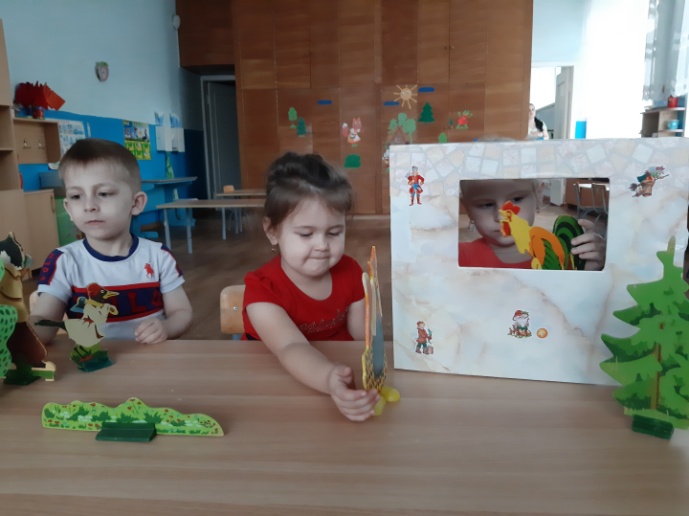 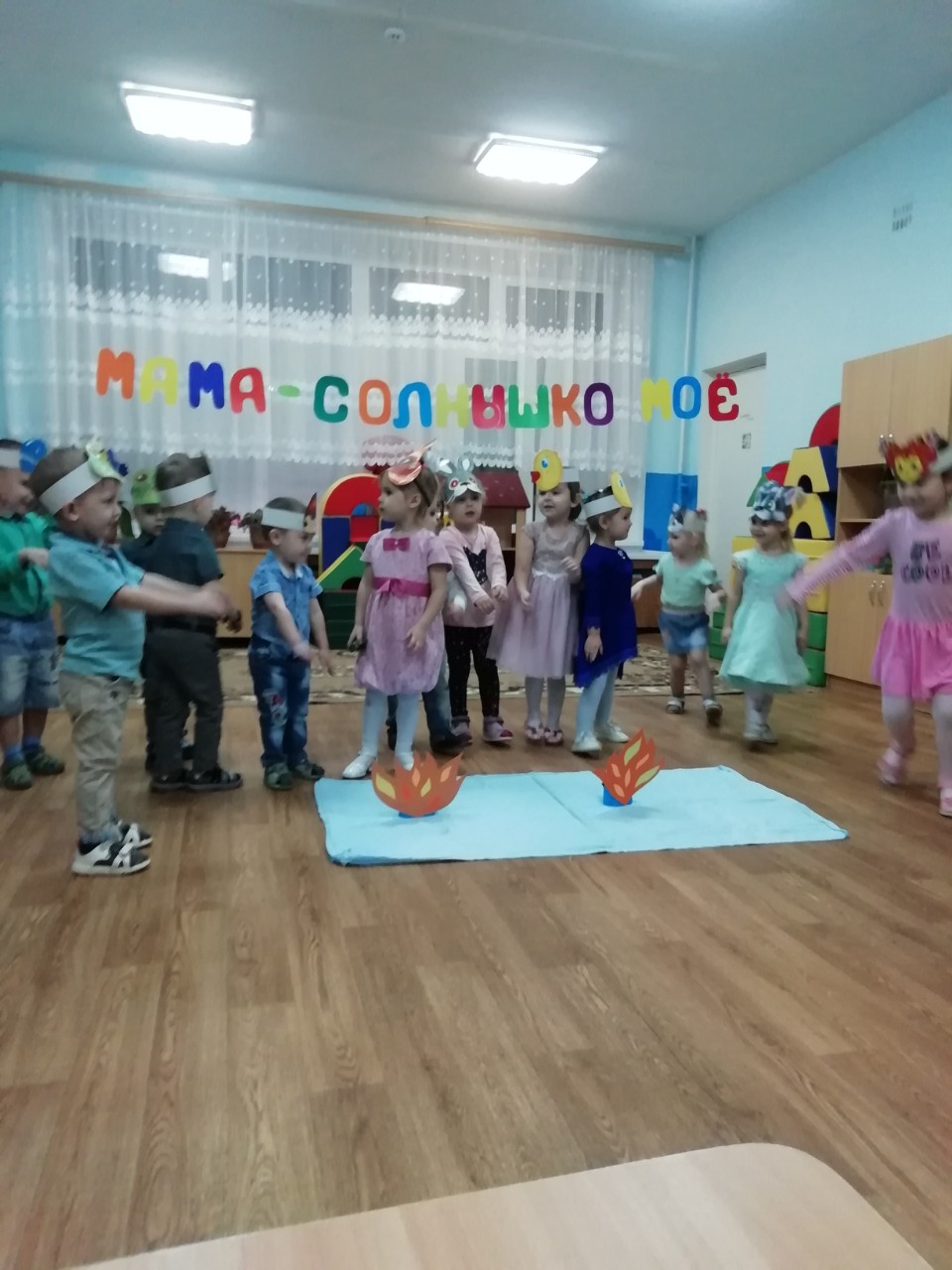 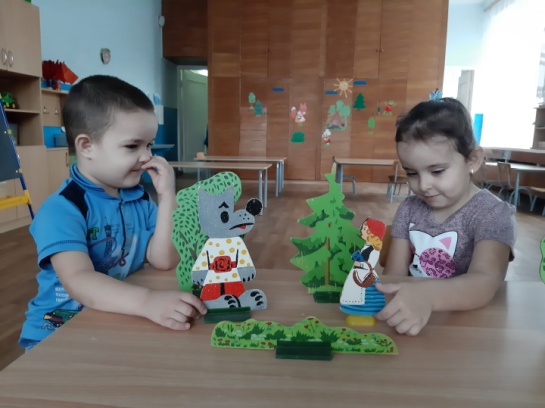 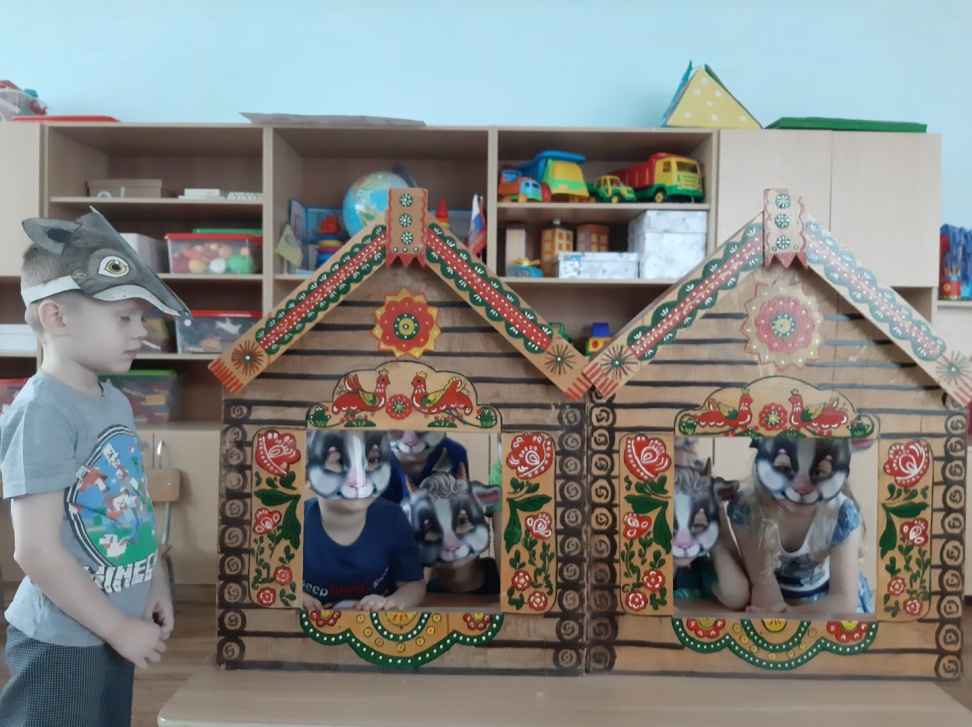 ХУДОЖЕСТВЕННАЯ ЛИТЕРАТУРА
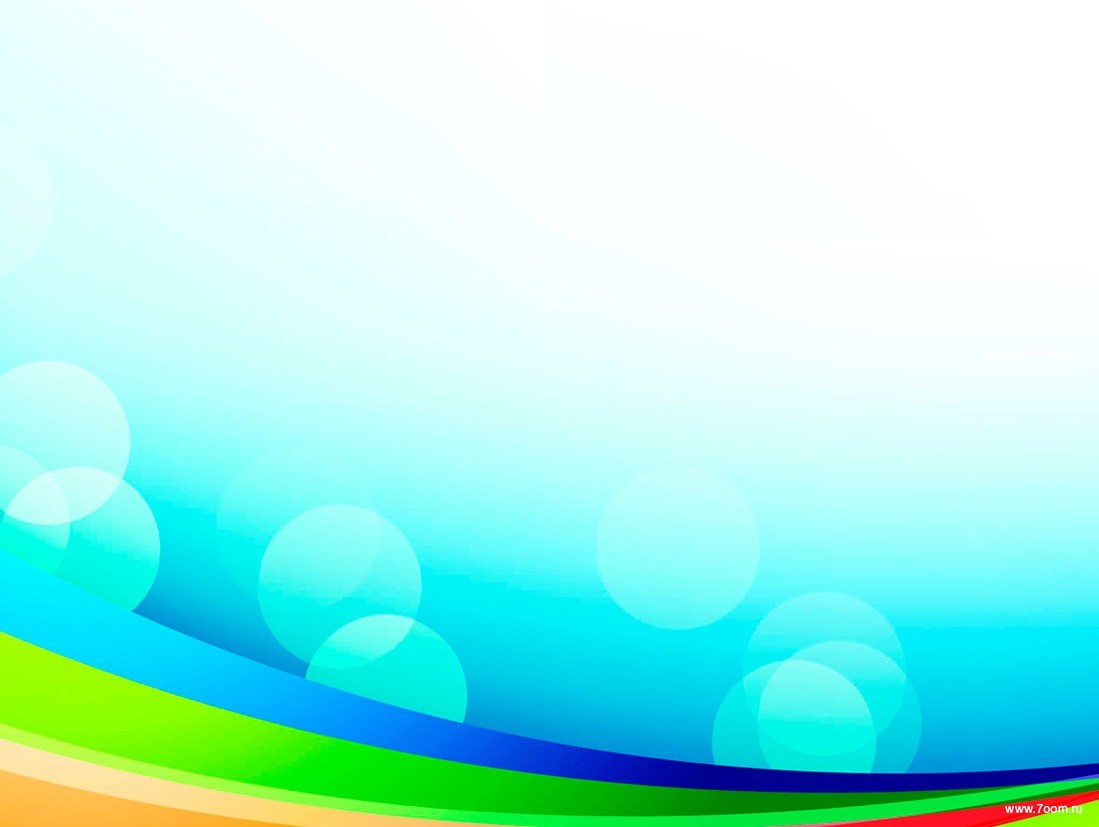 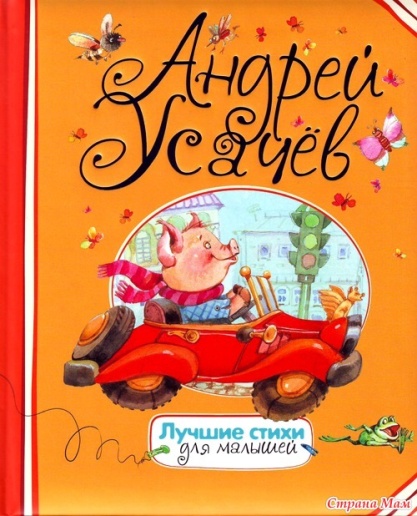 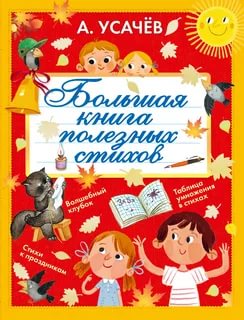 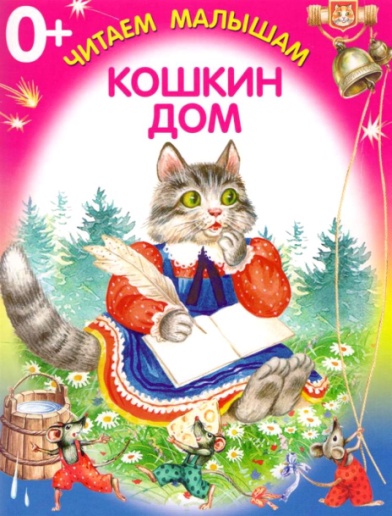 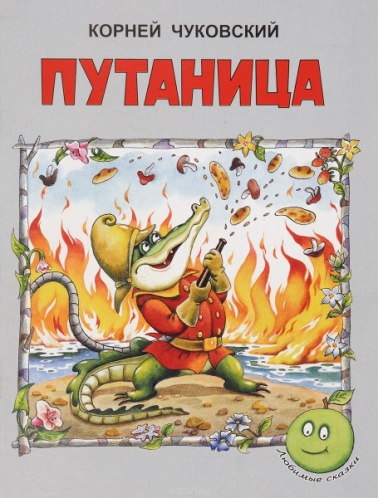 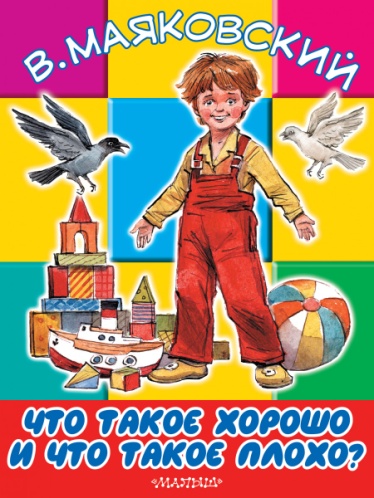 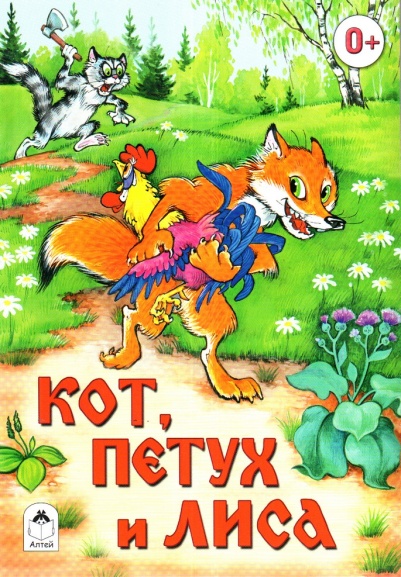 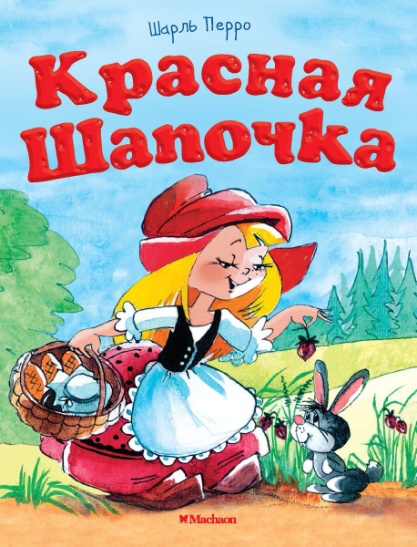 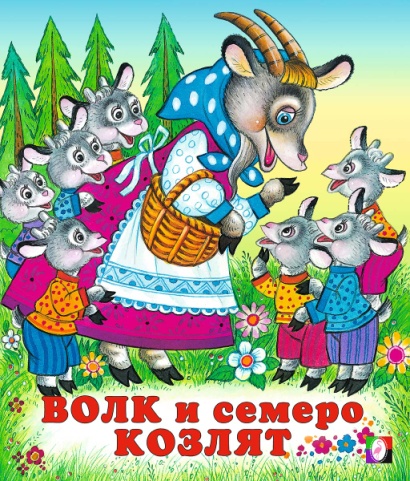 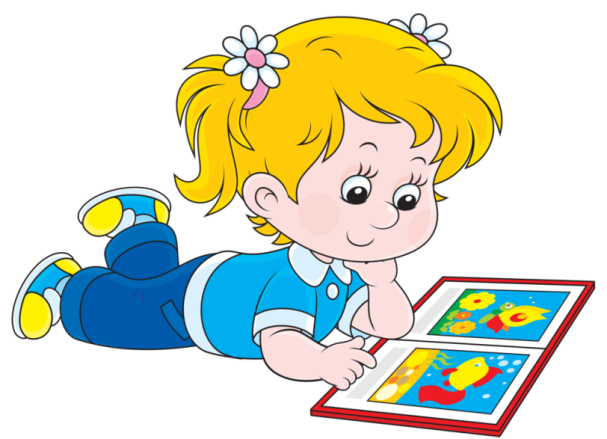 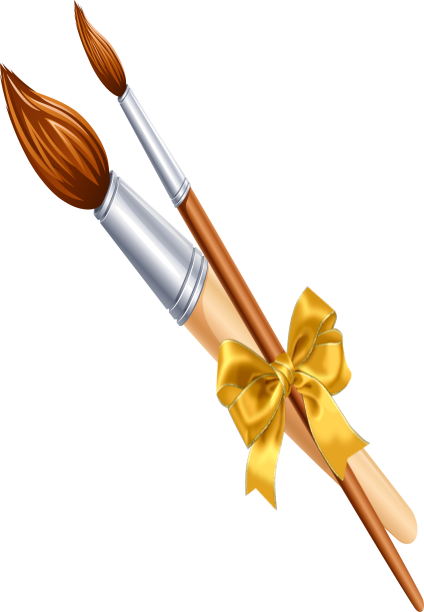 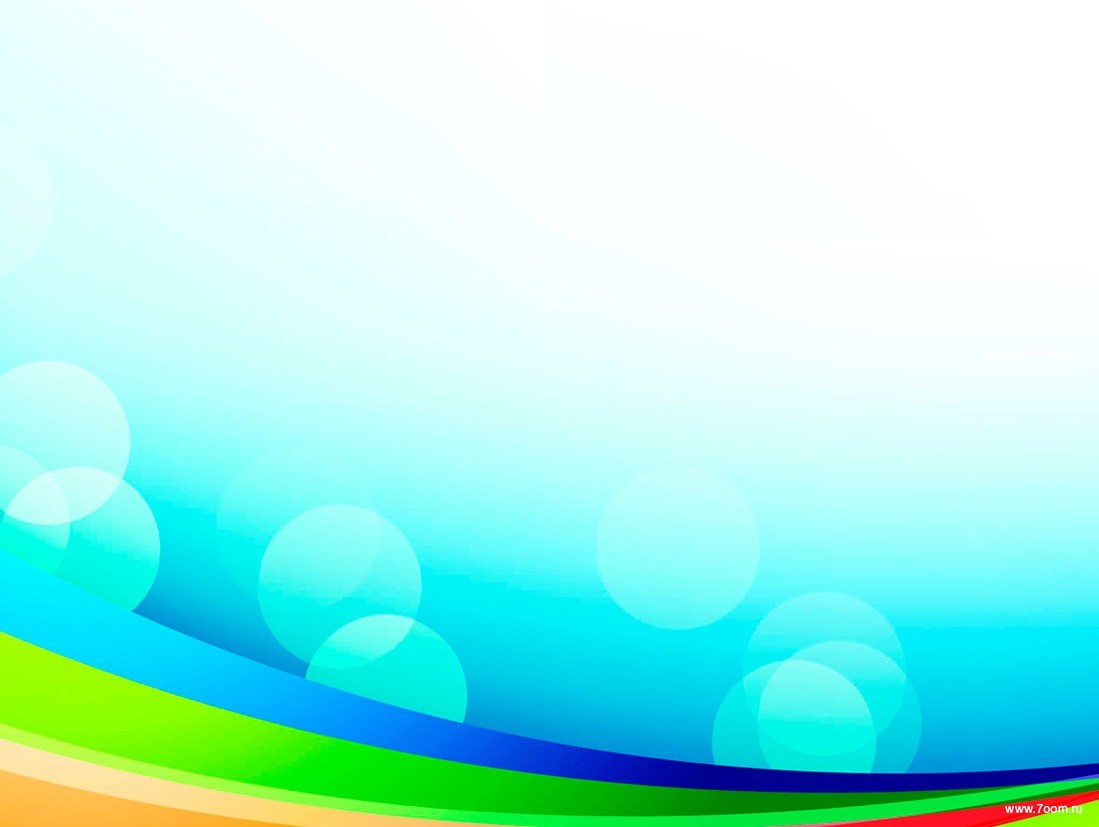 ПРОДУКТИВНАЯ ДЕЯТЕЛЬНОСТЬ
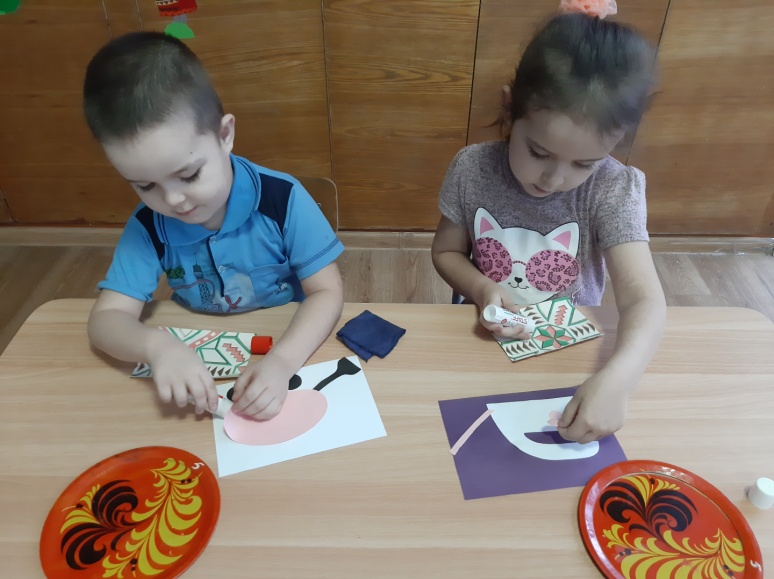 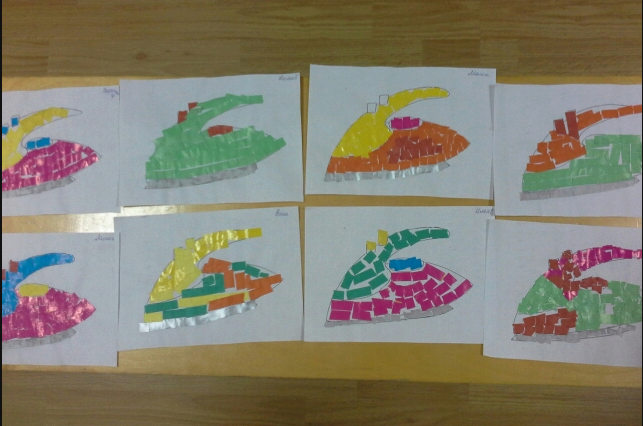 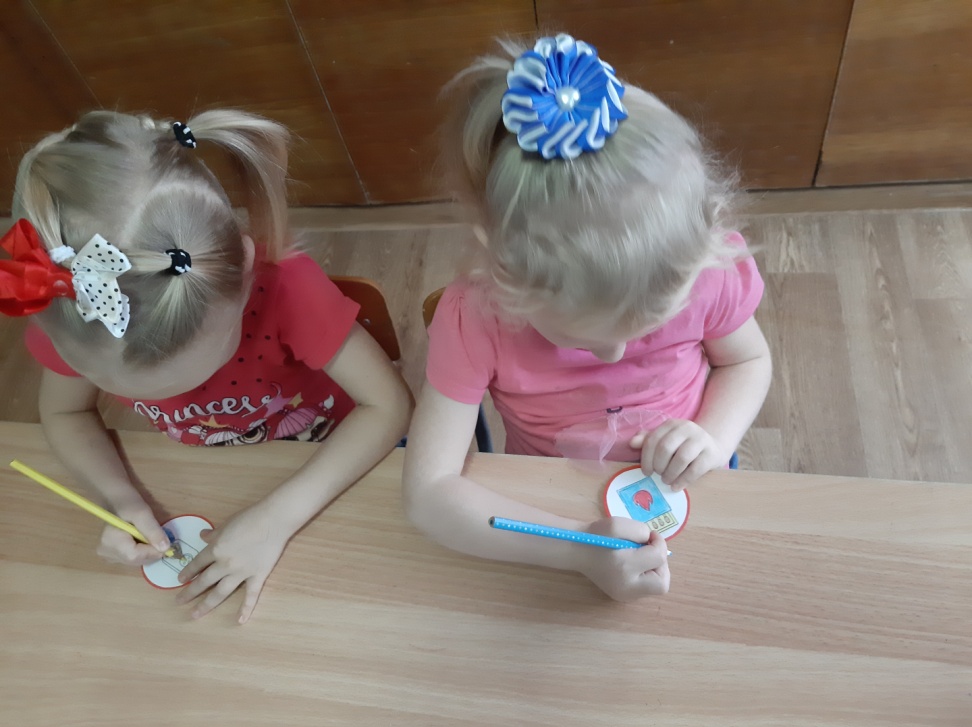 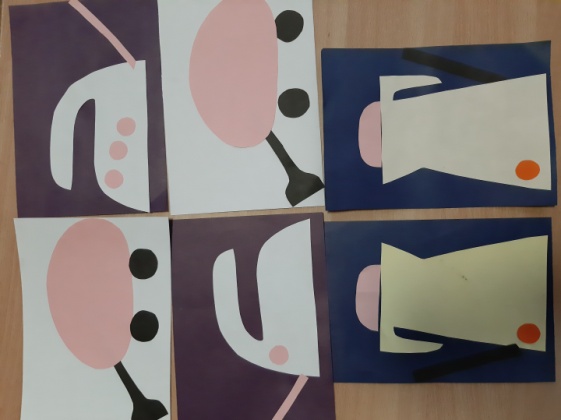 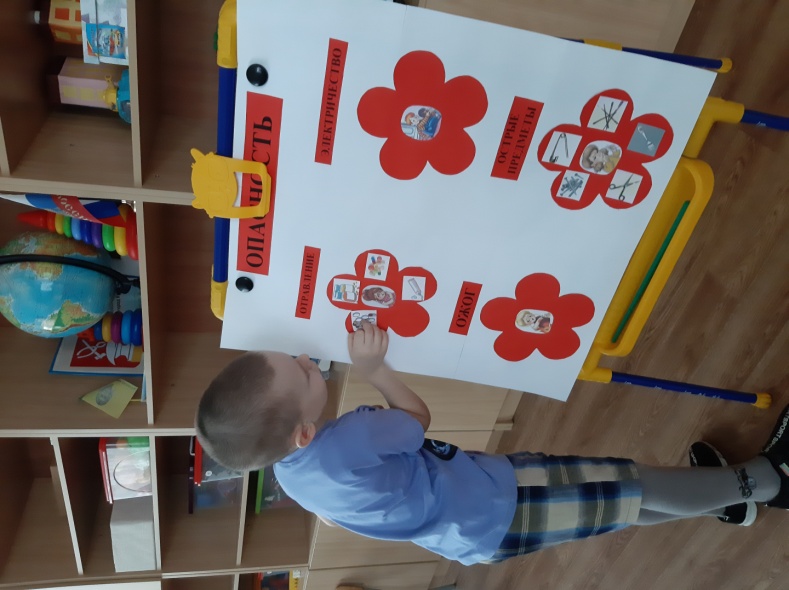 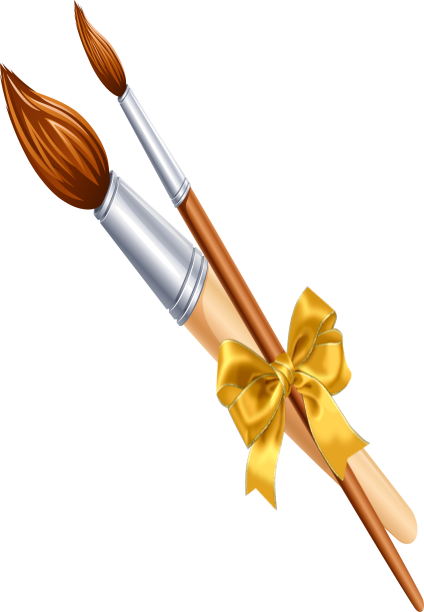 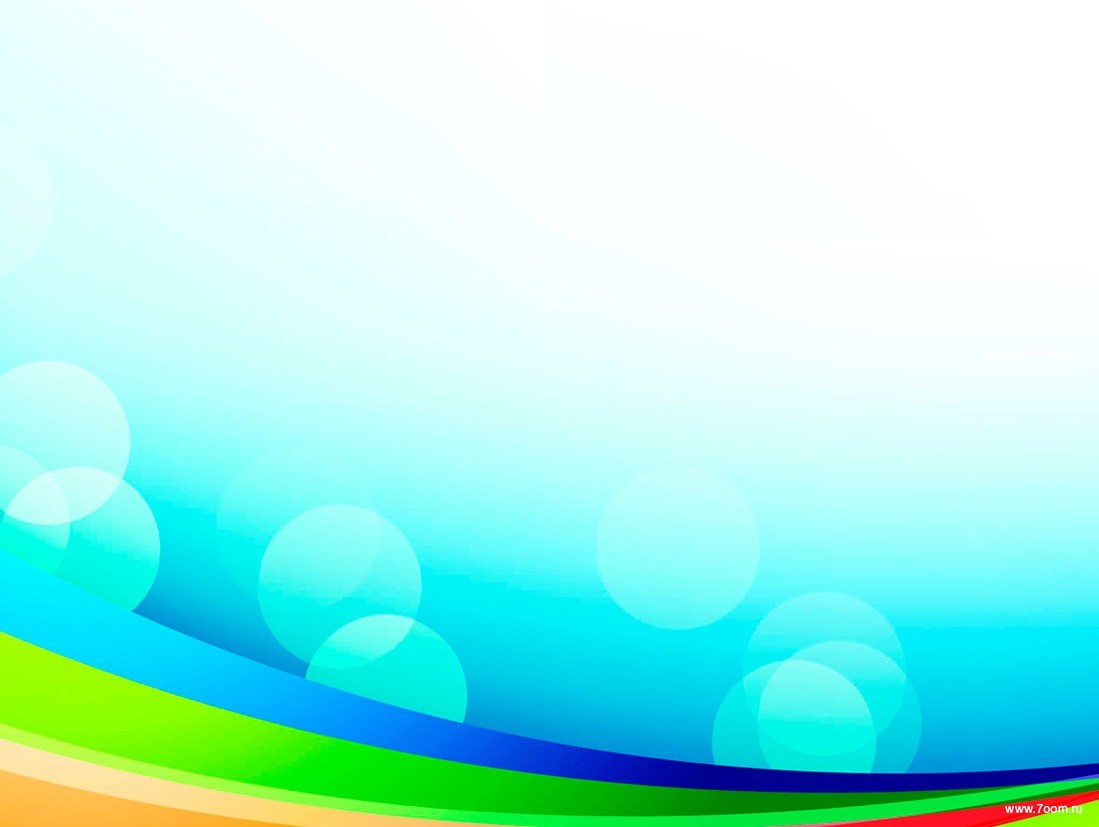 МНЕМОТАБЛИЦЫ И АЛГОРИТМЫ
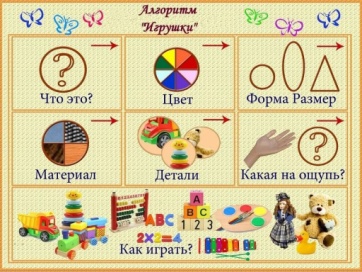 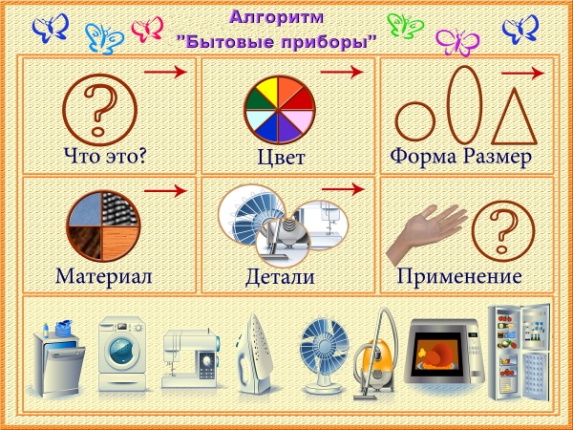 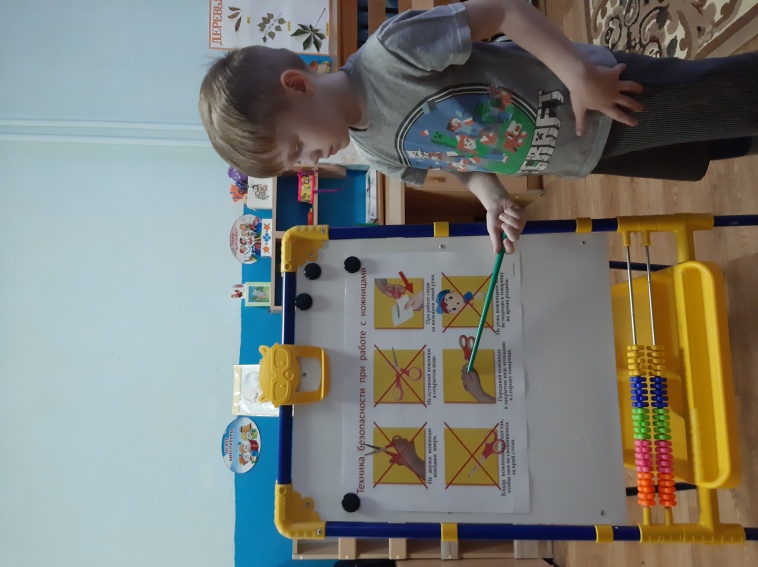 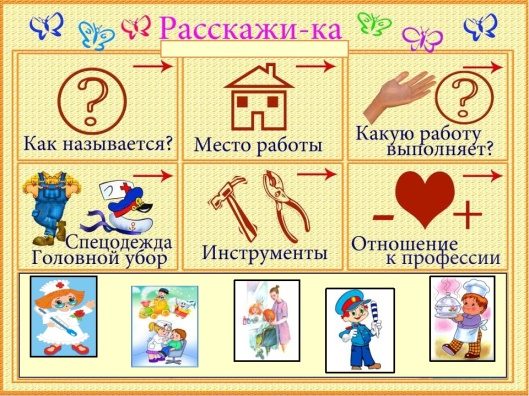 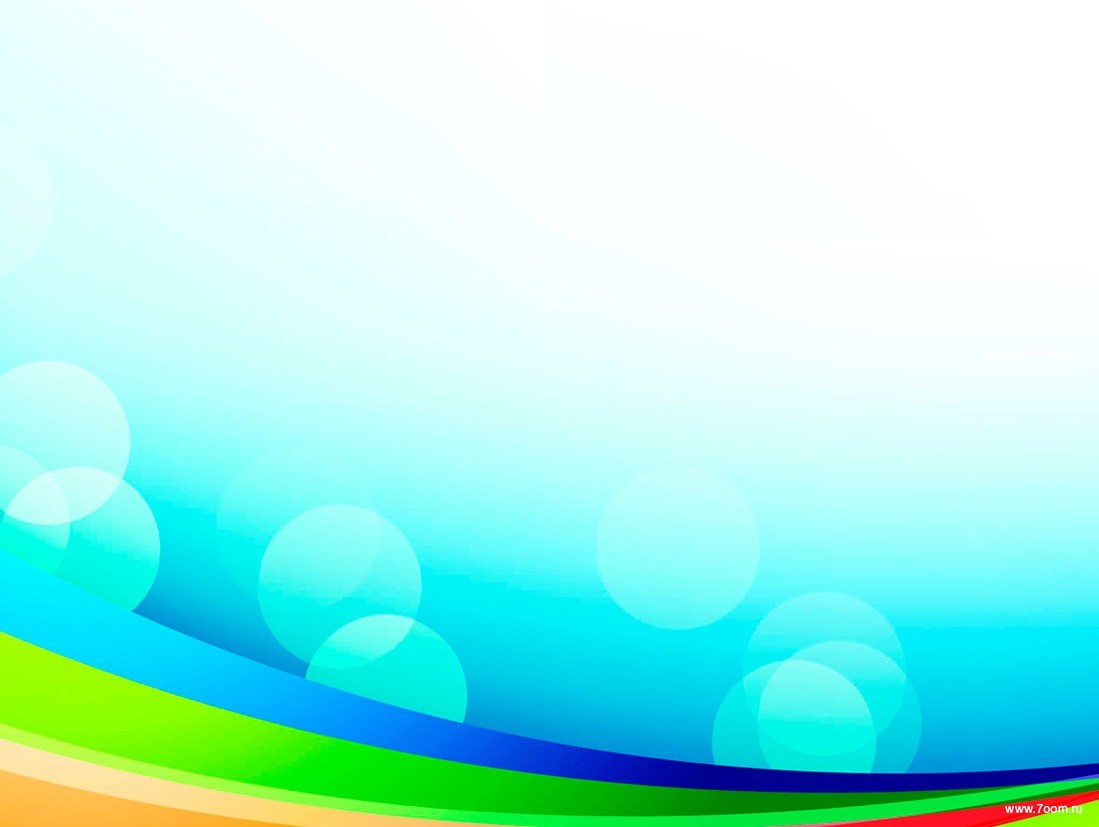 ЭКСКУРСИИ
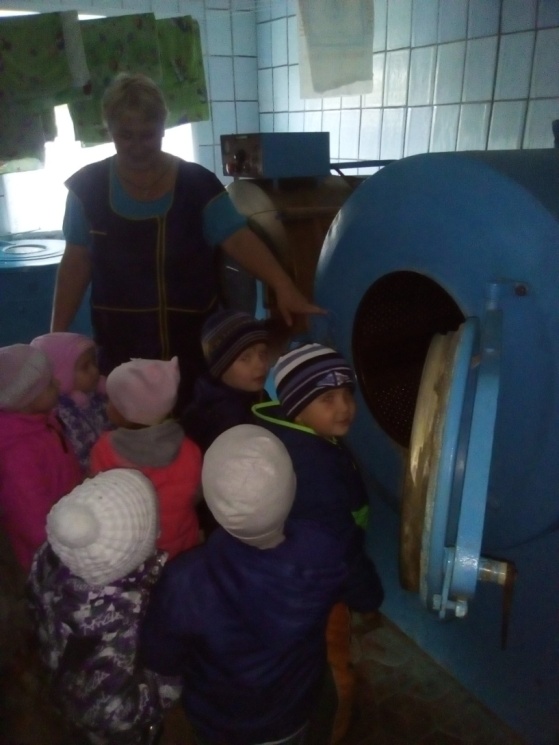 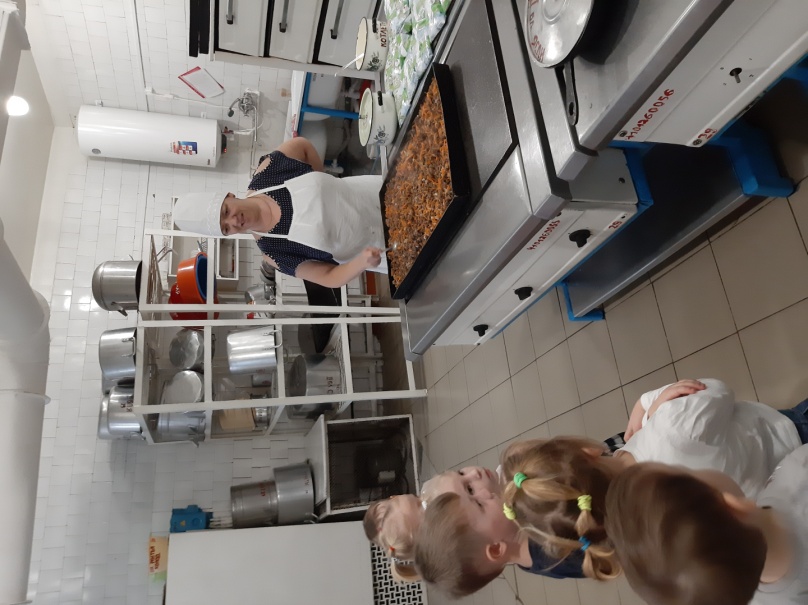 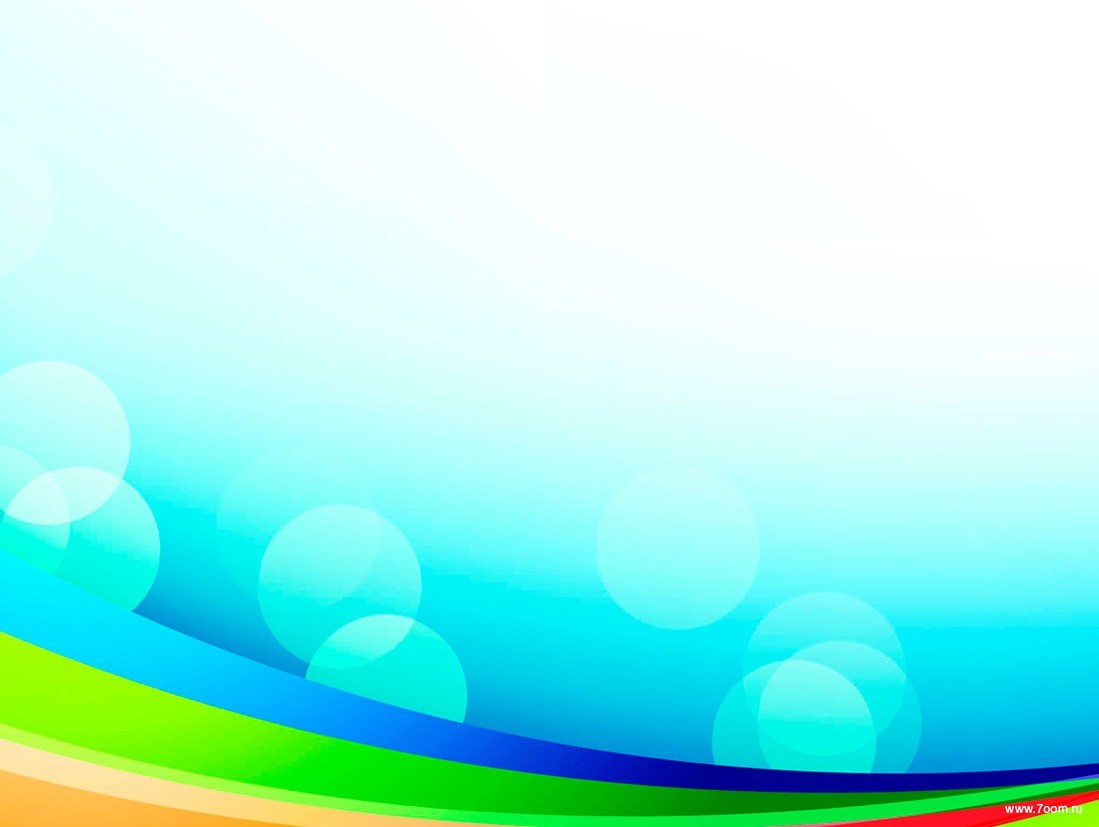 ВЗАИМОДЕЙСТВИЕ С СЕМЬЯМИ ВОСПИТАННИКОВ
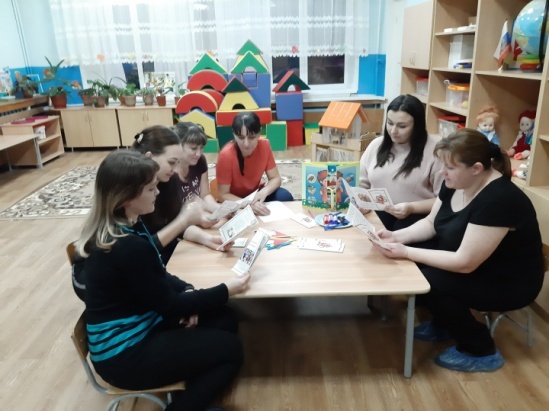 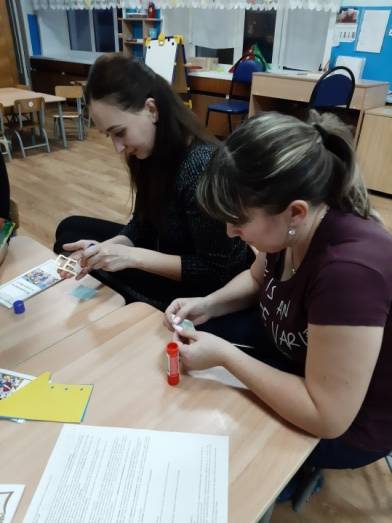 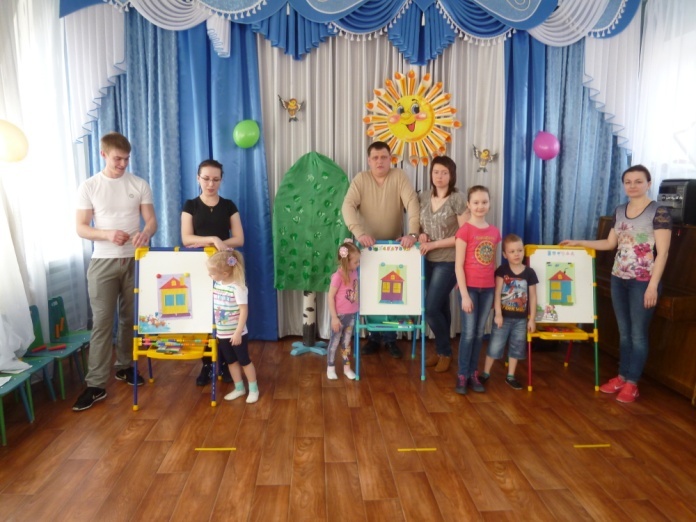 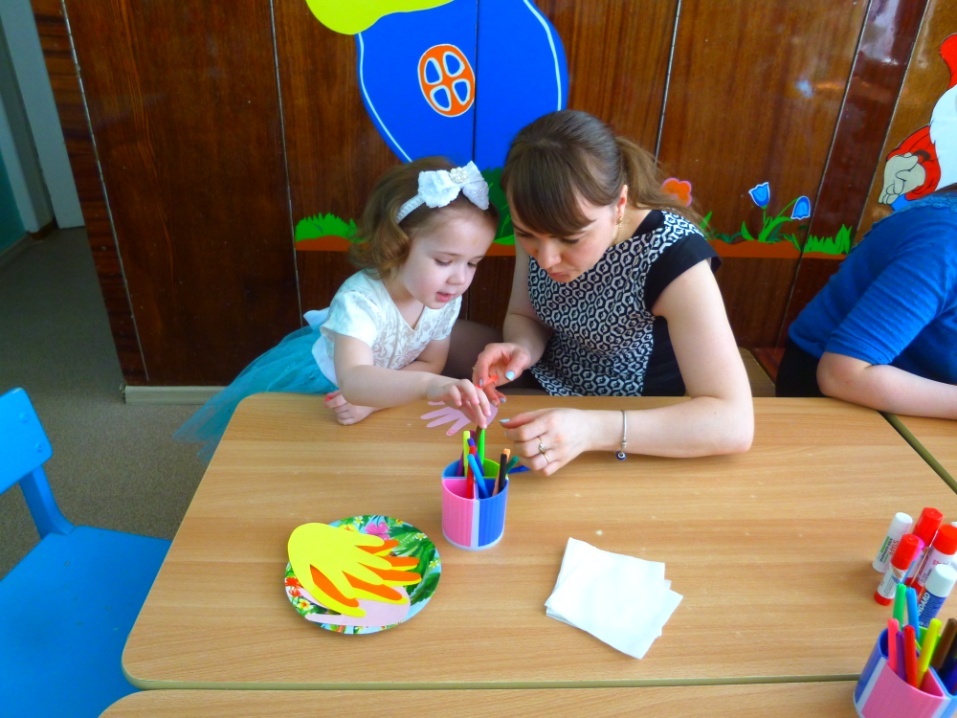 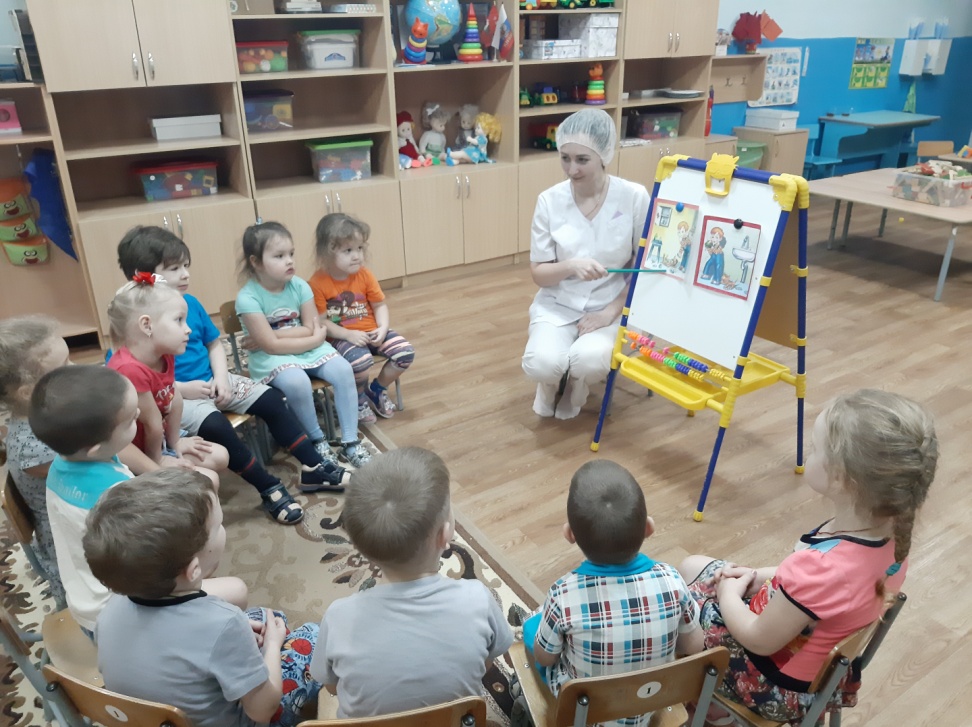 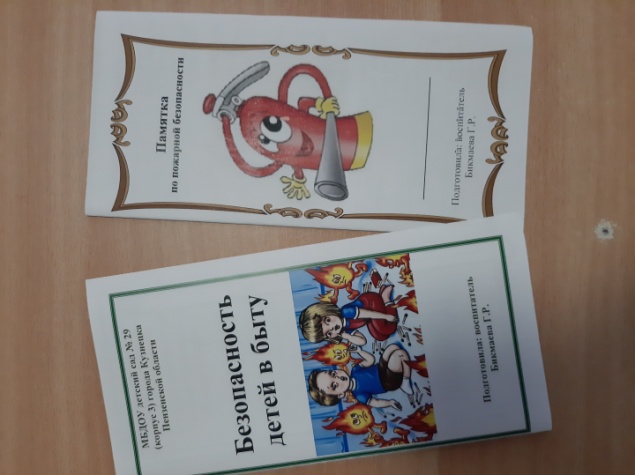 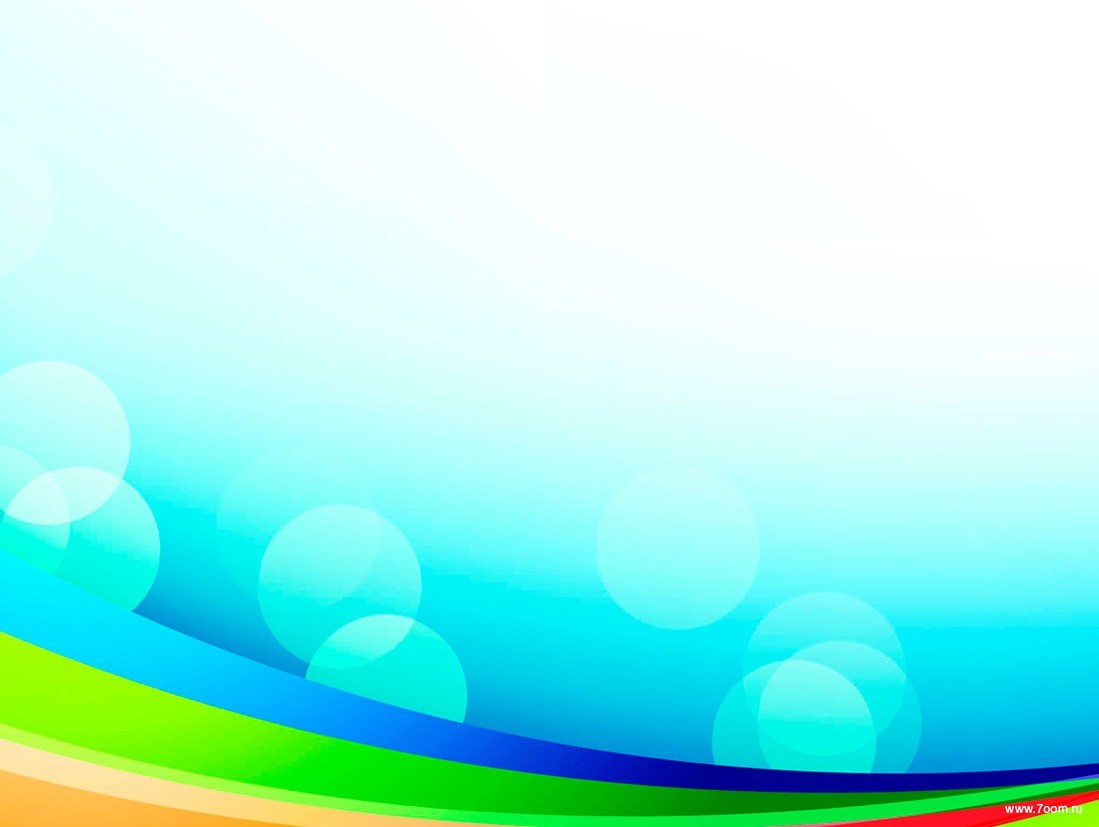 ПРОЕКТ «ОДИН ДОМА»
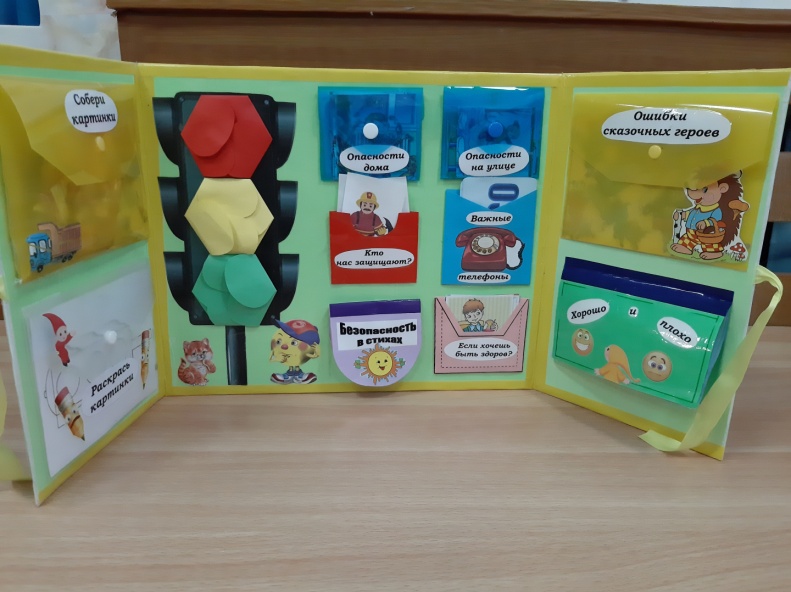 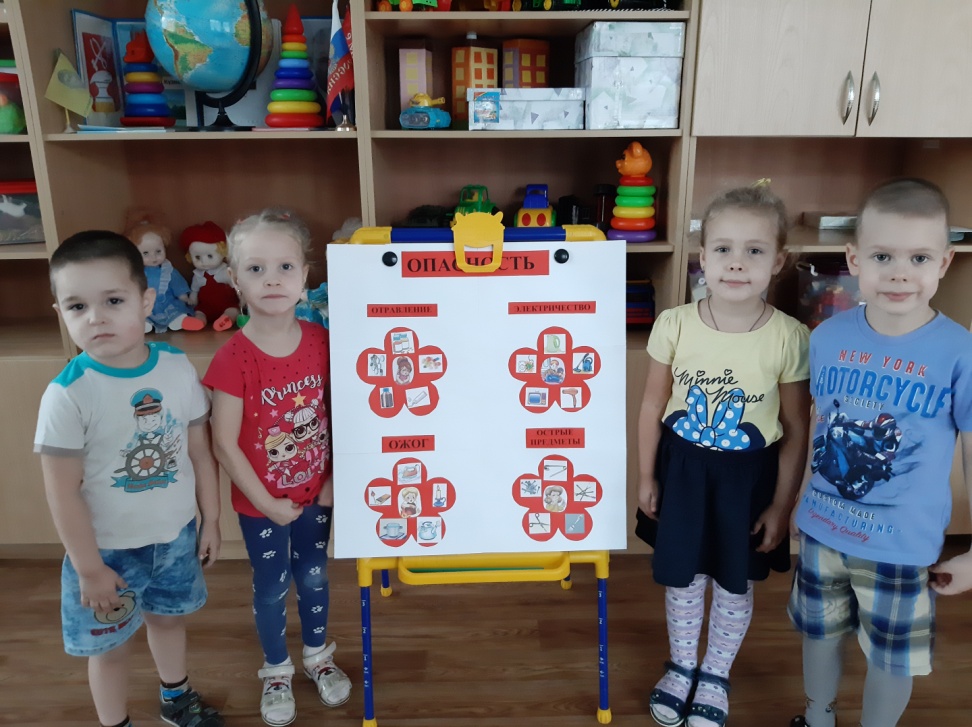 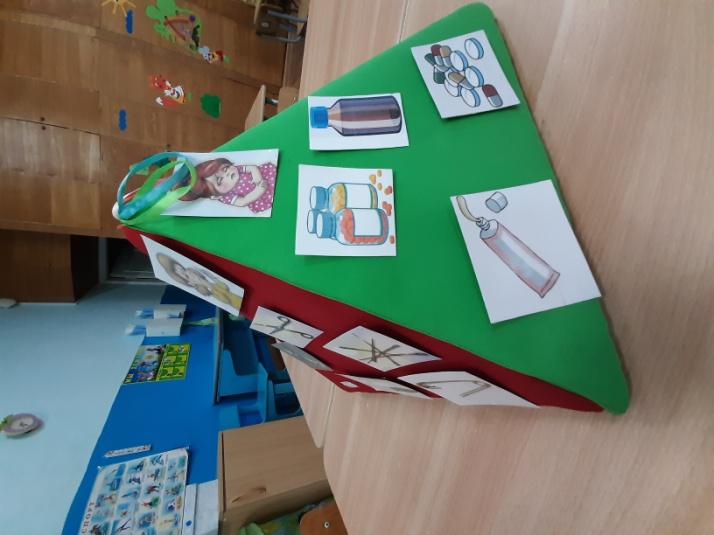 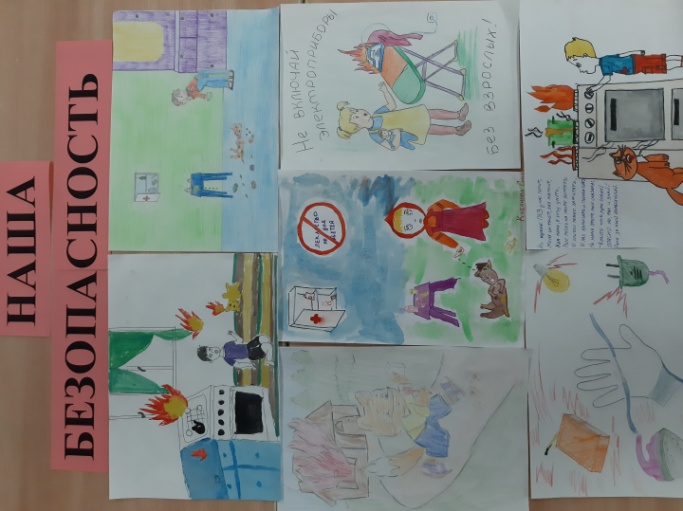 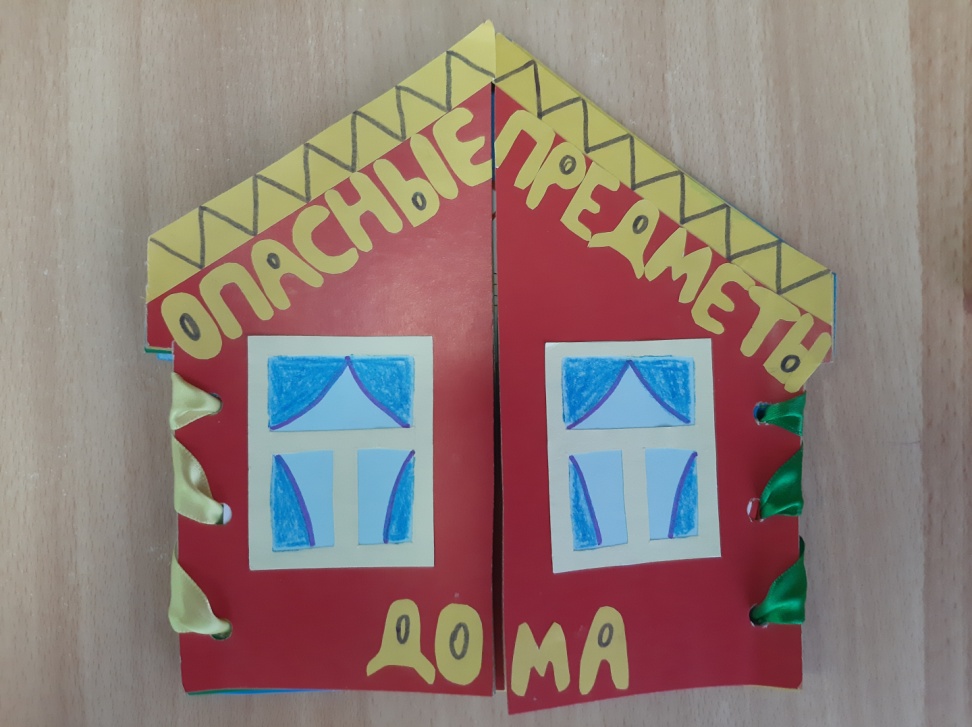 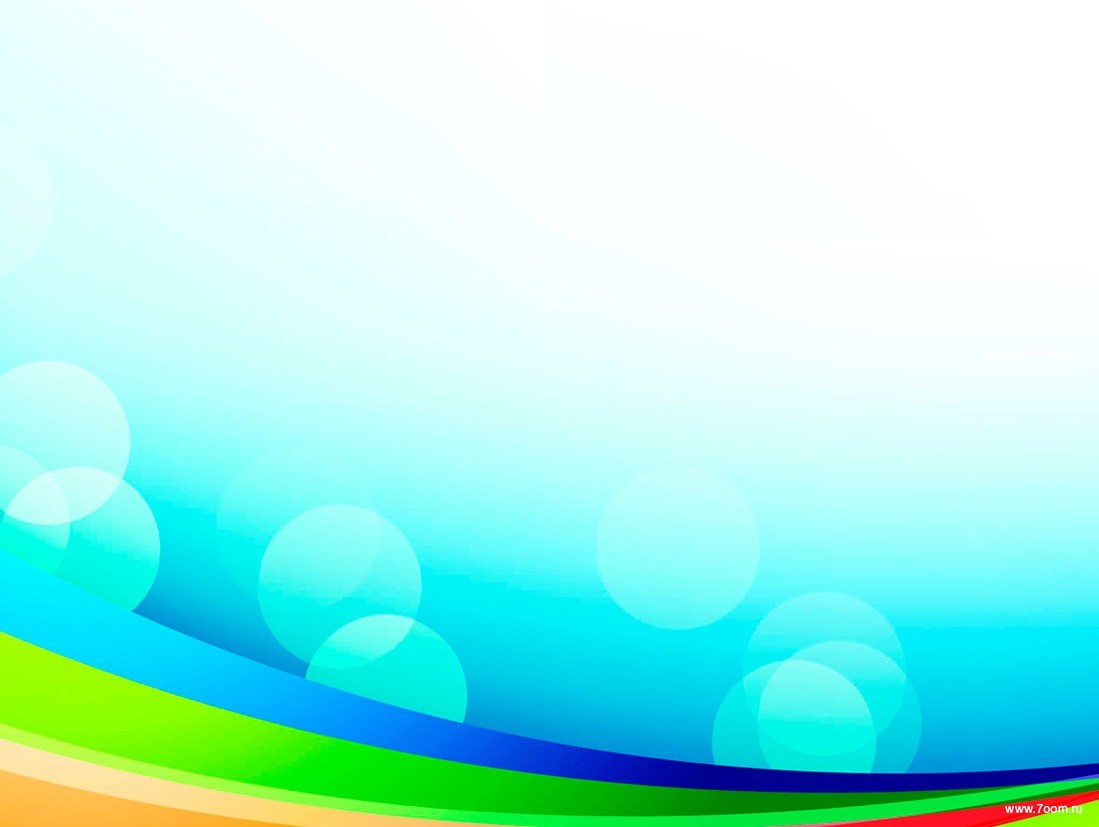 ВЫВОДЫ:
У детей: сформированы знаний о правильном поведении при контакте с незнакомыми людьми; развиты представления об источниках опасности в быту, о способах обращения с потенциально опасными предметами домашнего обихода, понимают необходимость соблюдения мер предосторожности.
У родителей: установились доверительные отношения между педагогами; повысился  родительский опыт, знаниями по формированию у дошкольников основ безопасности.

ПЕРСПЕКТИВЫ НА БУДУЩЕЕ:
Продолжение работы по данной теме;
Обогащение развивающей среды с детьми по формированию основ безопасности жизнедеятельности дошкольников.
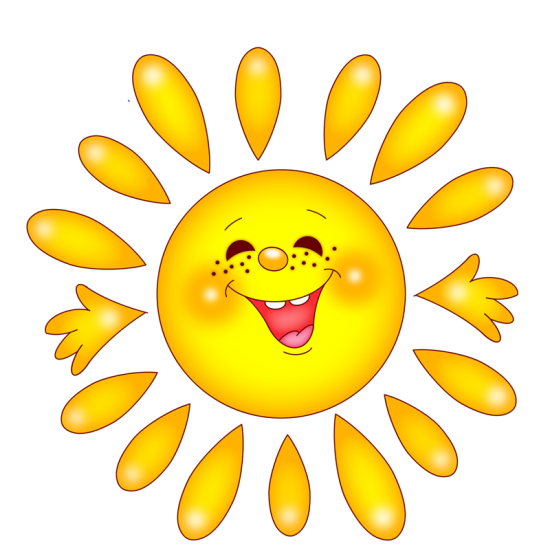 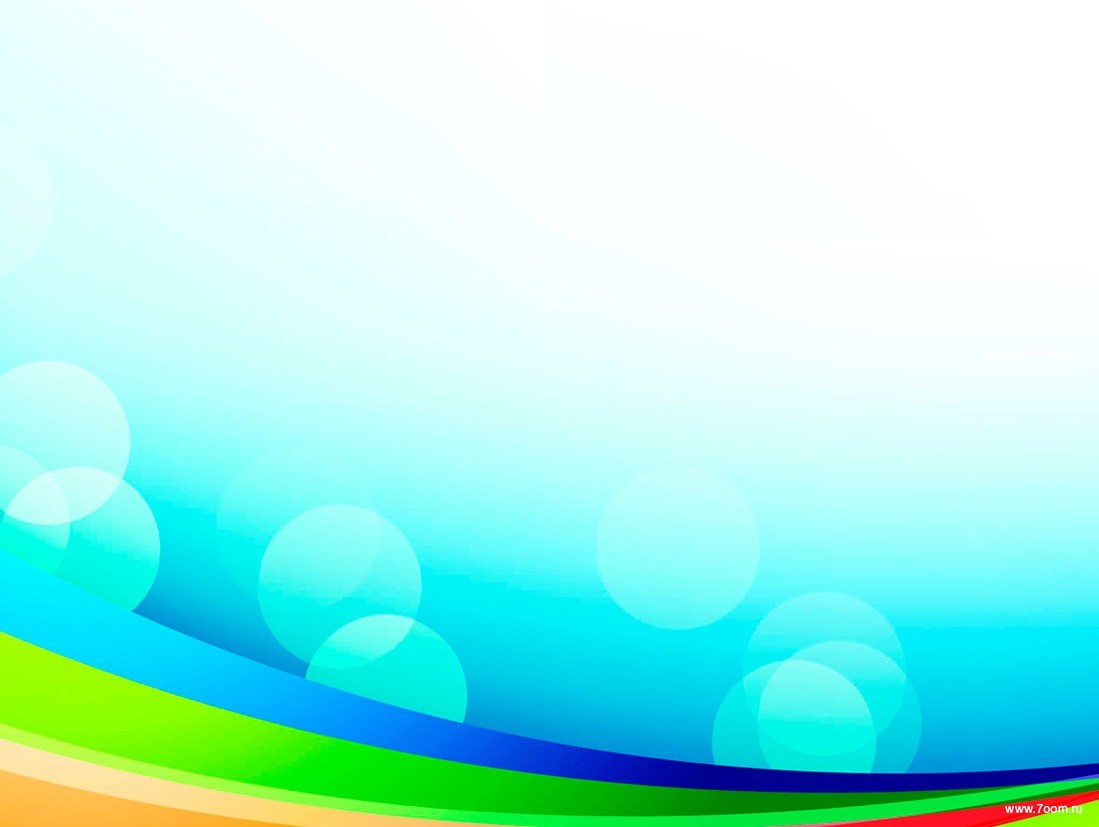 Спасибо за внимание!
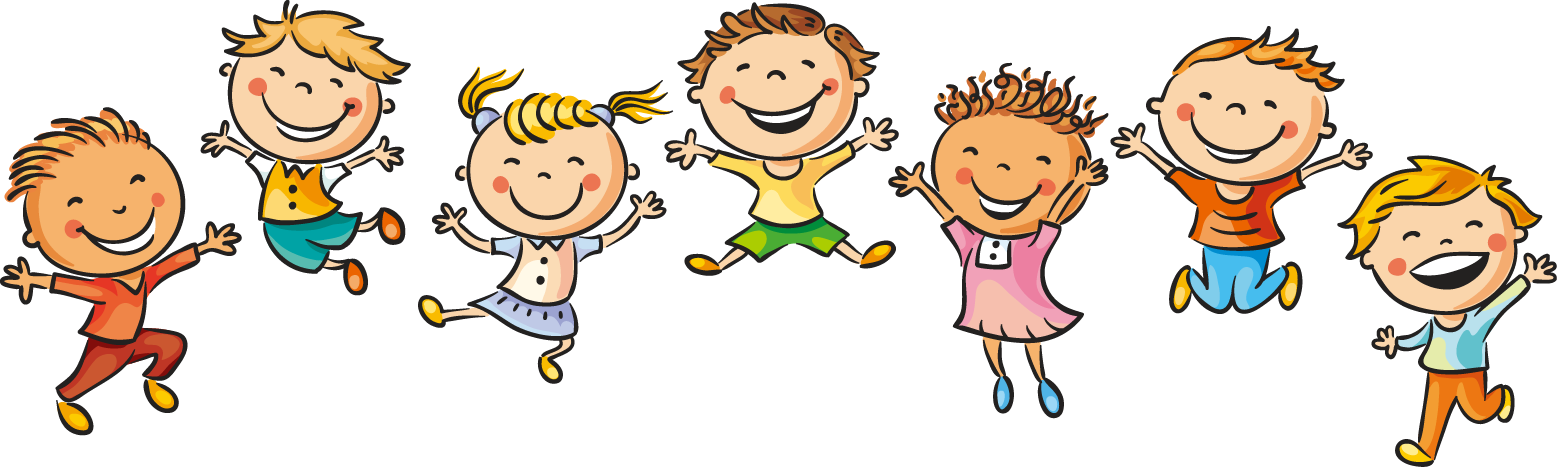